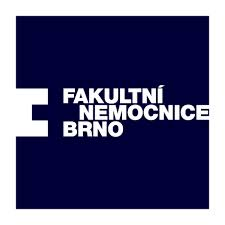 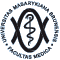 Anatomie velkých kloubů
T.Rohan
KRNM FN Brno a LF MU Brno
Osnova
Ramenní kloub

Kyčelní kloubu

Kolenní kloub

RTG
UZ
MR
Ramenní kloub-úvod
nejpohyblivější kloub v lidském těle

volný kulovitý kloub

Kloubní hlavice – caput humeri – rozsahem větší než jamka

Kloubní  jamka – cavitas glenoidalis scapulae – rozšířená a prohloubená o labrum glenoidale
Ramenní kloub-kosti
http://www.scoi.com/specialties/anatomy-shoulder
Ramenní kloub- vazy
http://www.thesportsmedcenter.com/shoulder/general.asp
[Speaker Notes: Intraartiikulární průběh dlouhé šlachy bicepsu]
Ramenní kloub- rotátorová manžeta
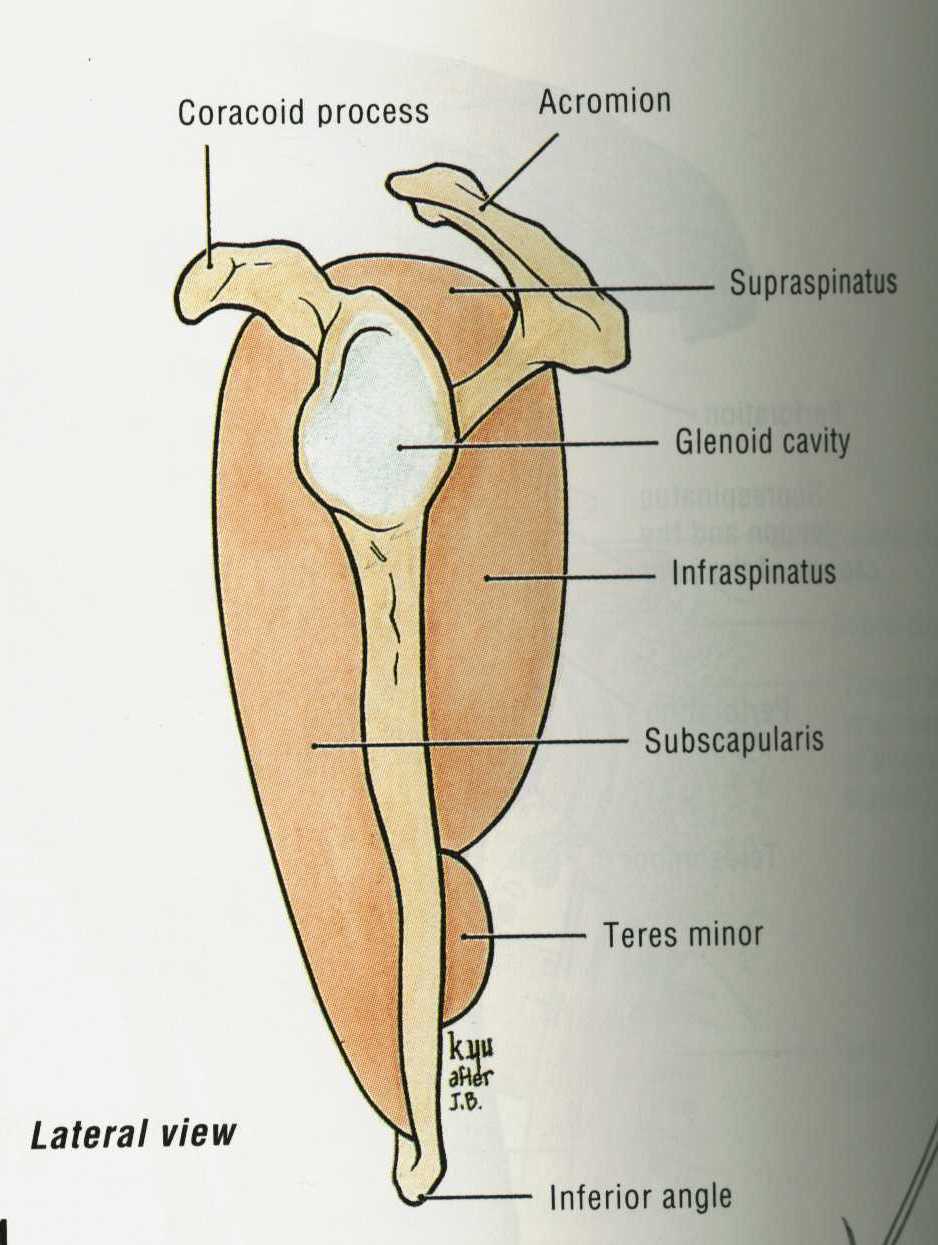 [Speaker Notes: 5 svalů]
Ramenní kloub - synoviální váčky
Bursa m.subscapularis subtendinea
Bursa subcoracoidea
Bursa subacromialis
Bursa subdeltoidea
Ramenní kloub- cévy
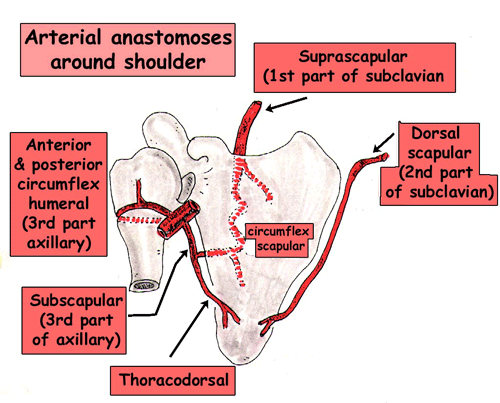 http://neuros.org/index.php?option=com_stories&view=stories&layout=list&oid=18&limit=20&start=40
[Speaker Notes: Větve a.axillaris
Nervy – větve z n.subscapularis, n.axillaris, n.supraspinatus]
RTG anatomie ramene
AP snímek                  Transthorakální projekce
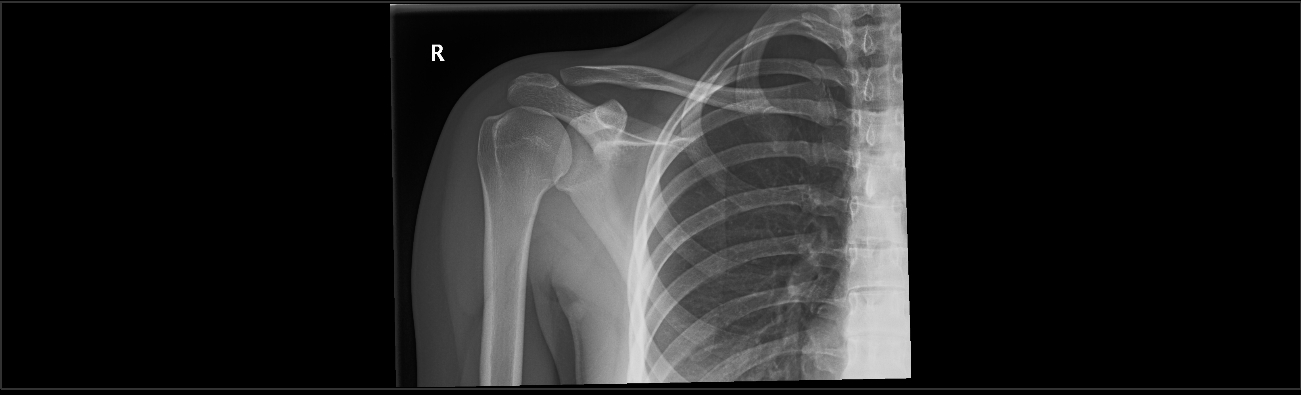 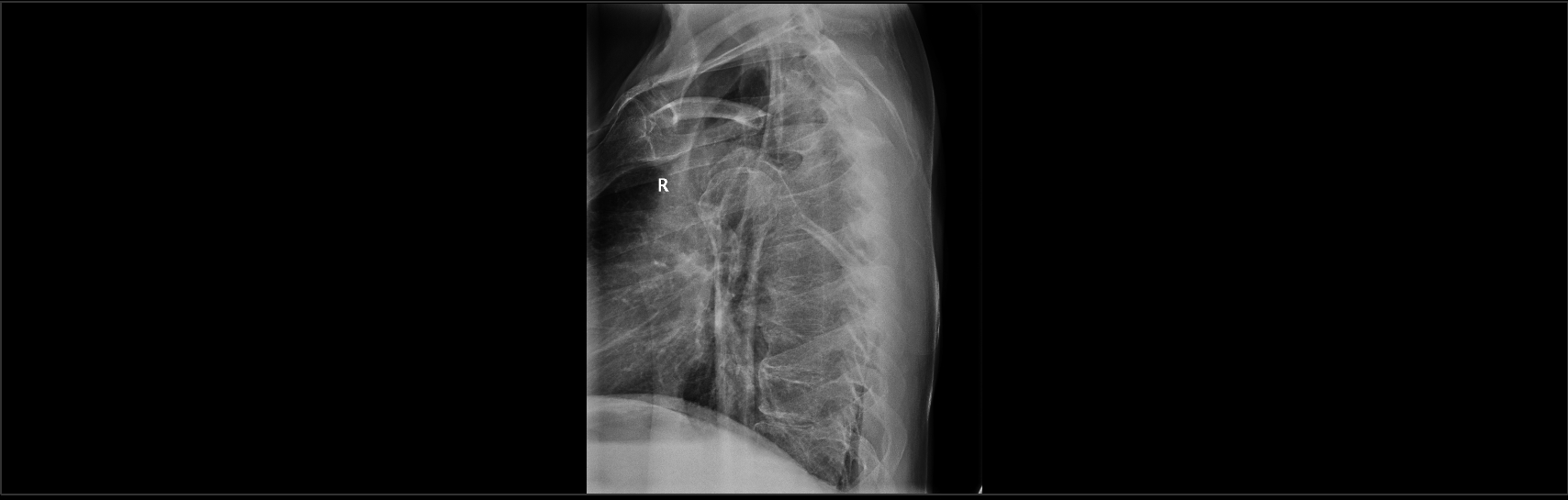 AC
CC
AH
klavikula
akromion
margo lateralis
Molonyho
oblouk
Laterálně
Mediálně
Ventrálně
Dorzálně
[Speaker Notes: Hodnotíme  AC skloubení, subakromiální prostor, jsou vidět žebra a plicní apex k dif dg bolestí ramene  – fraktury či tumor
V axiální tvar akromia]
Nejčastější postižení ramene
impingement syndrom -  klinická dg
   – redukce subakromiálního prostoru

akromioklavikulární poranění

luxace ramene

artróza ramenního kloubu

SLAP léze
Akromioklavikulární vzdálenost
AC vzdálenost: horní hranice 6-8mm (zdroje se liší)
Zvyšuje se: Poranění AC skloubení, na stres snímcích
Snižuje se: Artrotické změny, rotace snímku
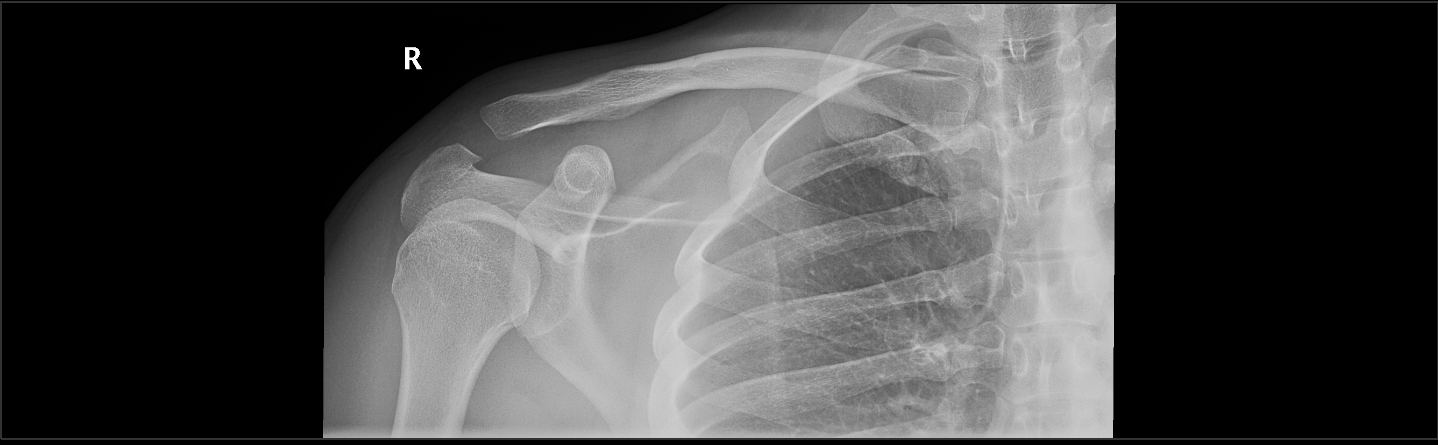 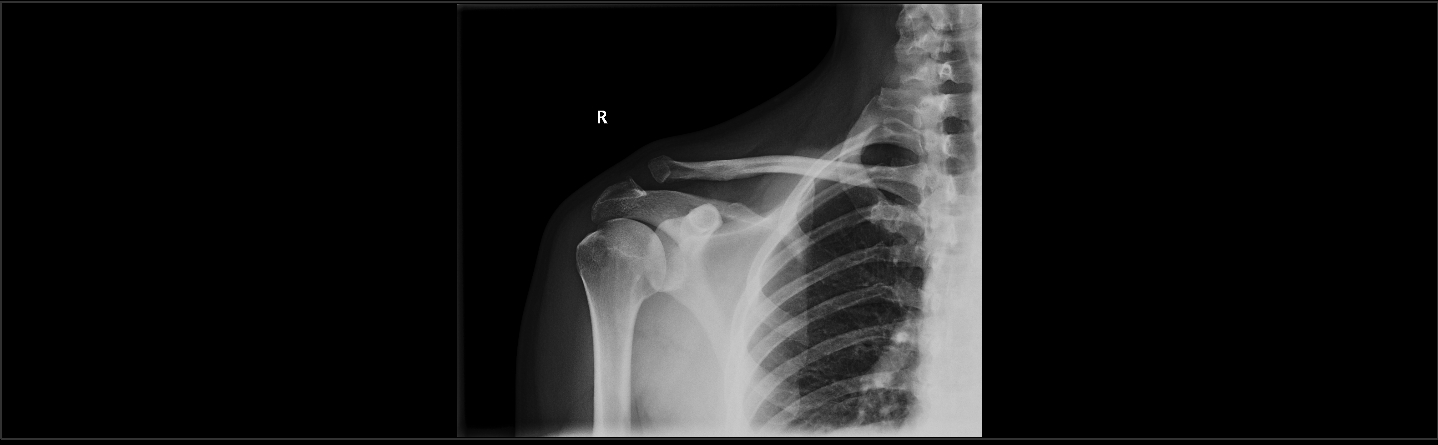 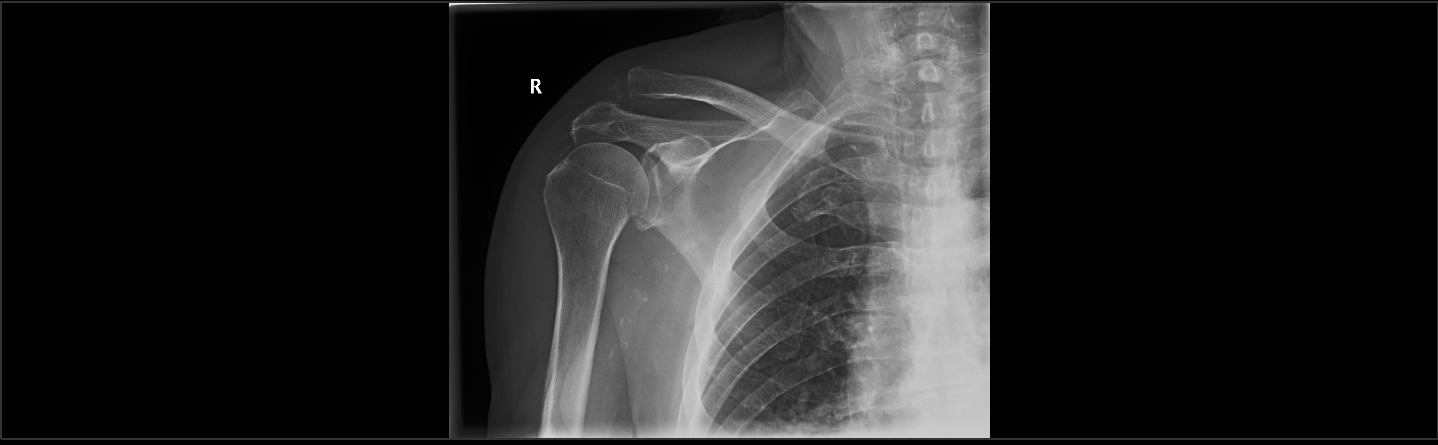 Tossy II 
- rozšířená AC do 15mm 
- CC vzdálenost do 20mm
- kloubní plochy klavikuly a akromionu zůstávají částečně v kontaktu.
Tossy I  
- rozšířená AC štěrbina do 10mm
- CC vzdálenost do 13mm
Tossy III
- rozšíření AC nad 15mm
- CC vzdálenost nad 20mm
- luxace klavikuly nad akromion
[Speaker Notes: 985924/4109 Matyskova Tossy
Haman Martin 900502/1399 Tossy II
Hrdlicka miroslav 430923/487 Tossy III


DLE TOSSY
AC vzdálenost: horní hranice 6-8 (zdroje se liší)
Zvyšuje se : Poranění AC skloubení , na strss snímcích
Snížuje se : Artrotické změny, rotace snímku, poloha  vleže


5-8 (-https://radiopaedia.org/articles/acromioclavicular-injury
Patologický je vyší než 7 u mužů a vyší než 6 u žen  -https://www.ncbi.nlm.nih.gov/pubmed/6858662
Dle CT měření v této studi je 6mm považováno za hrabiční http://posterng.netkey.at/esr/viewing/index.php?module=viewing_poster&task=viewsection&pi=122107&ti=405816&searchkey=

I]
Příklad poranění AC skloubení
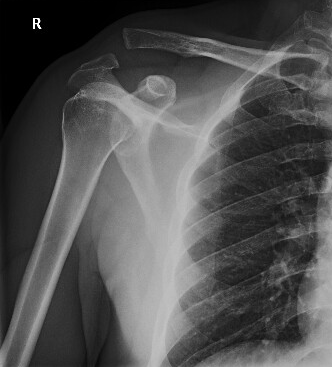 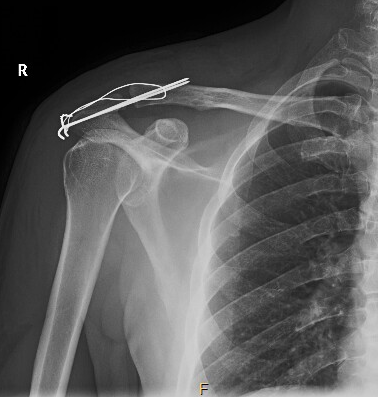 [Speaker Notes: Klasifikace Rockwood 1-6 nebo Tossy 1-3
Snímky se závažím, srovnání s druhou stranou]
Přední luxace x zadní luxace
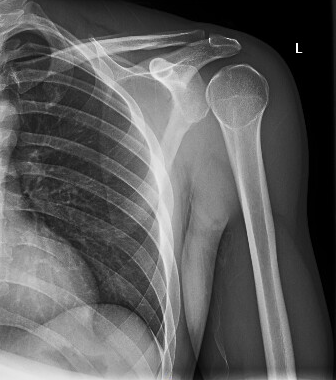 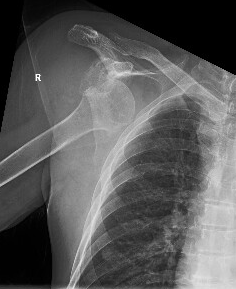 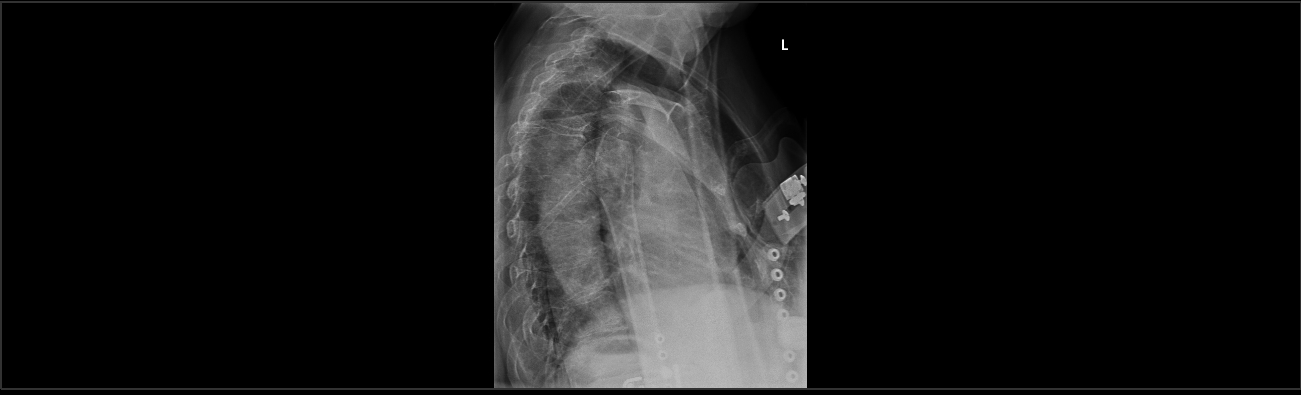 Fraktura chirurgického krčku humeru
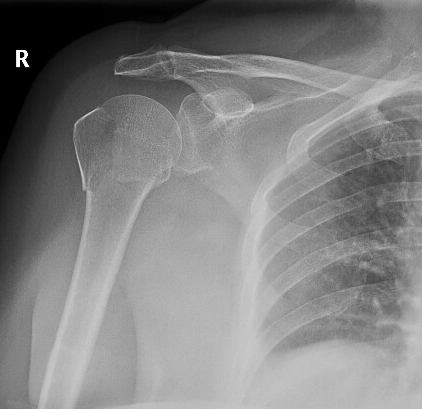 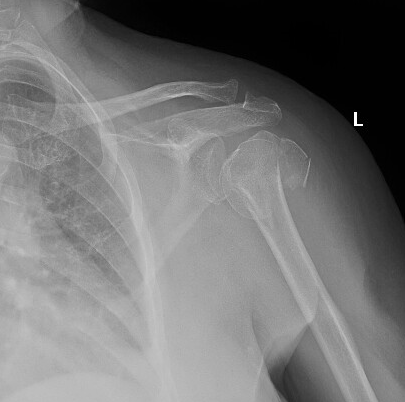 CKP ramenního kloubu
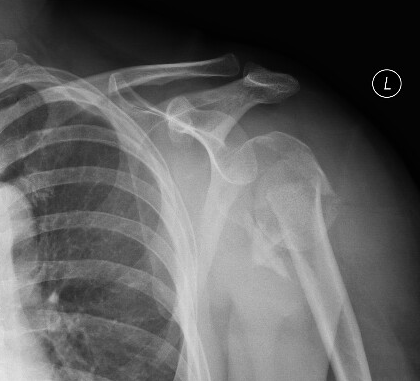 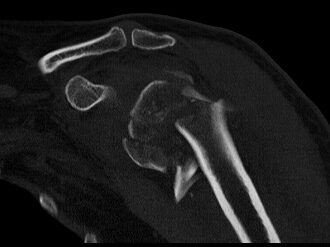 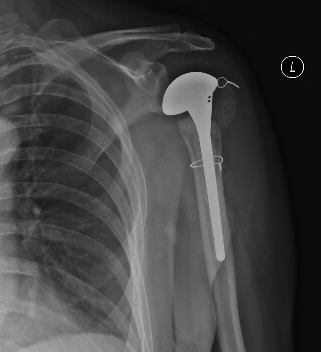 Axiál
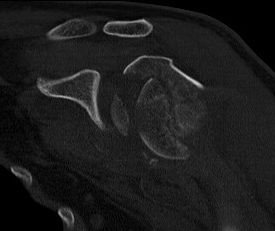 Koronál
Anatomie ramene- MR
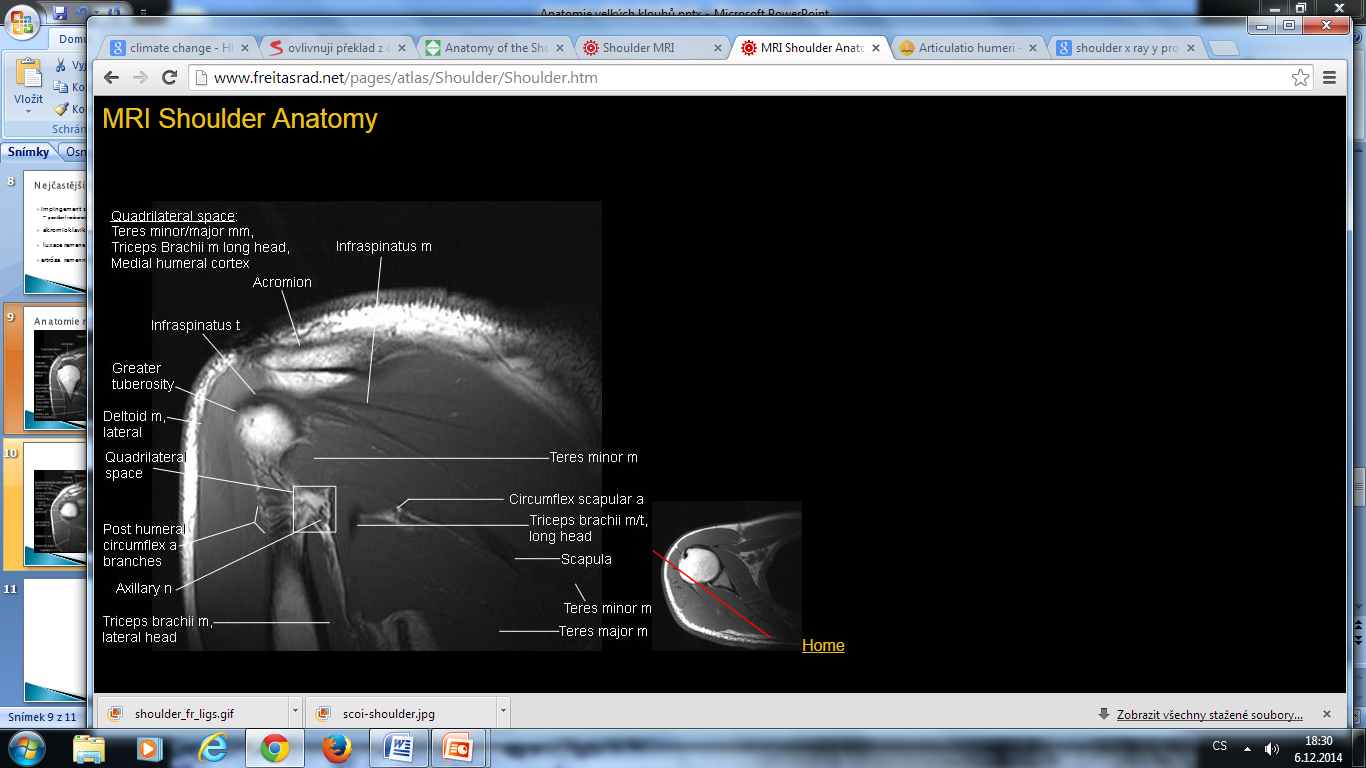 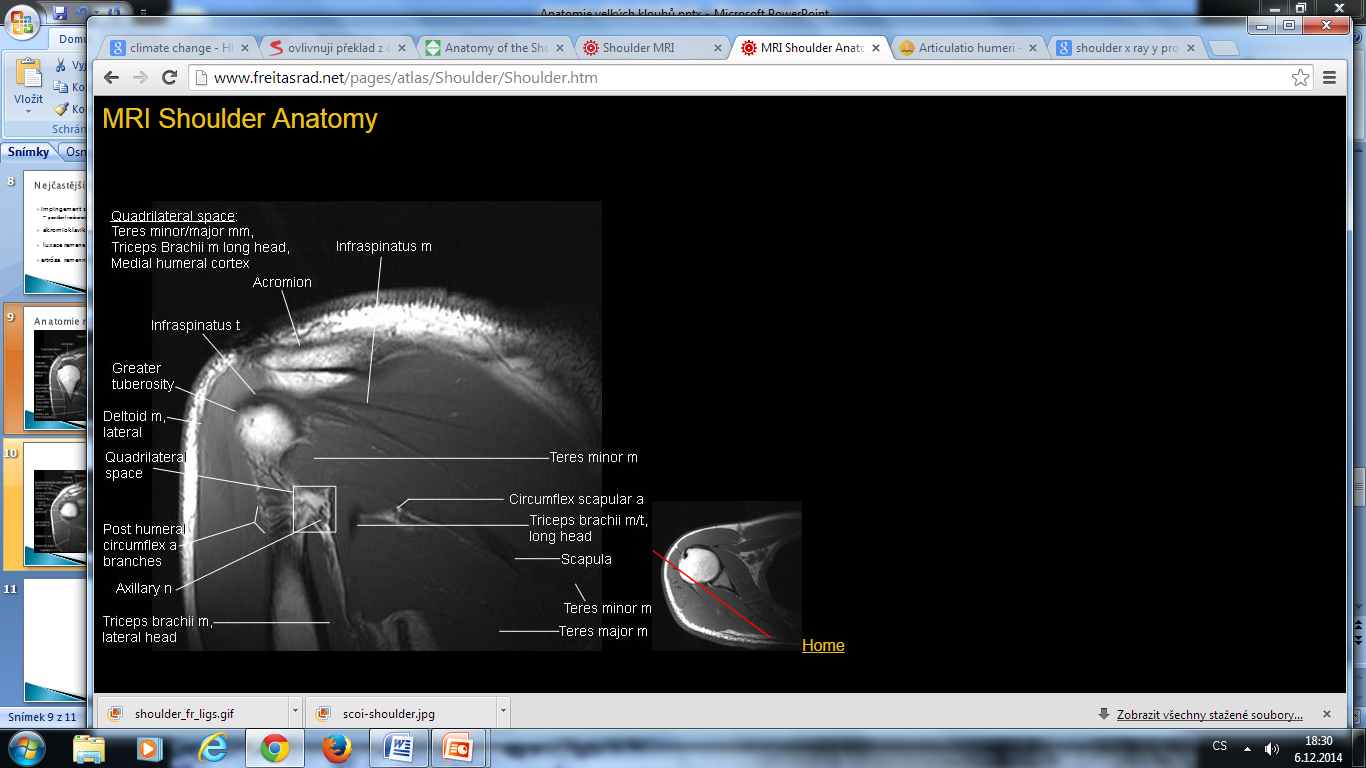 http://www.freitasrad.net/
[Speaker Notes: 920225/4930 SLAP]
Anatomie ramene- MR
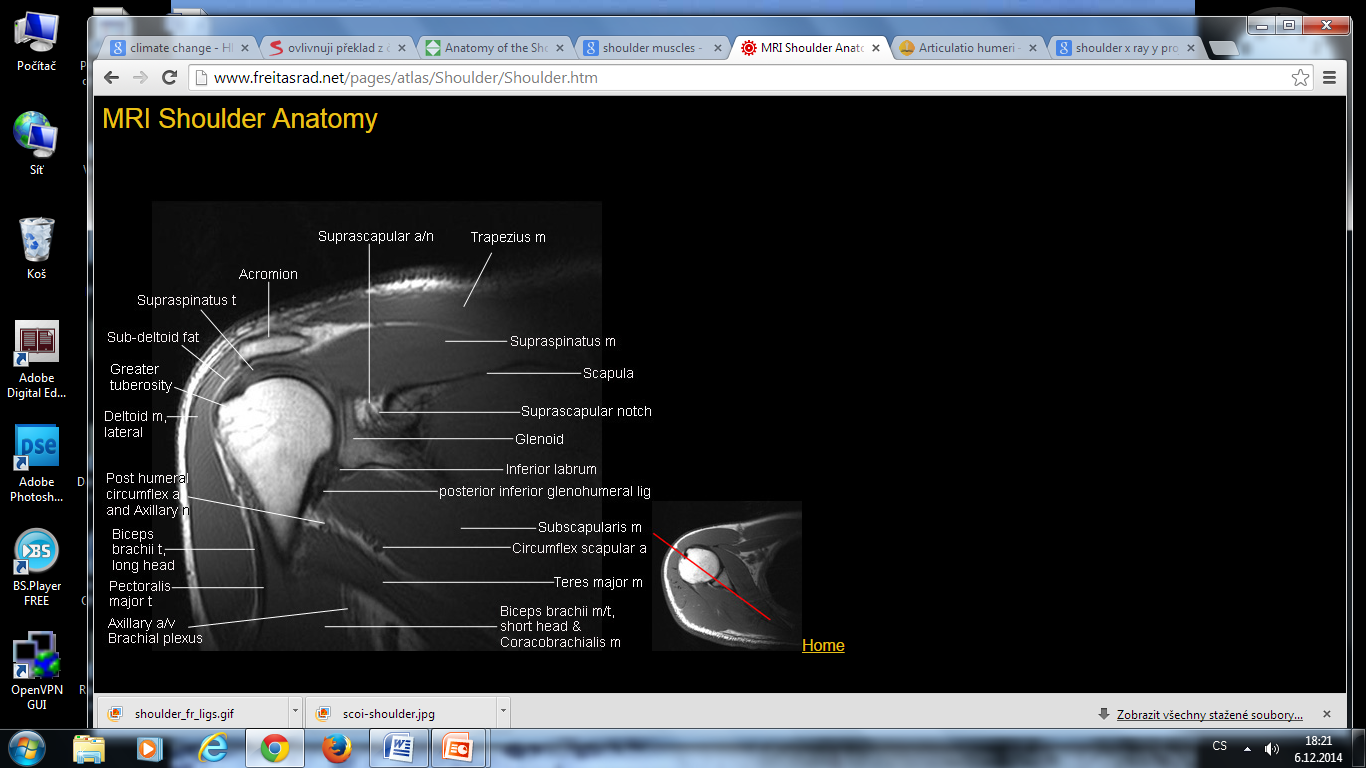 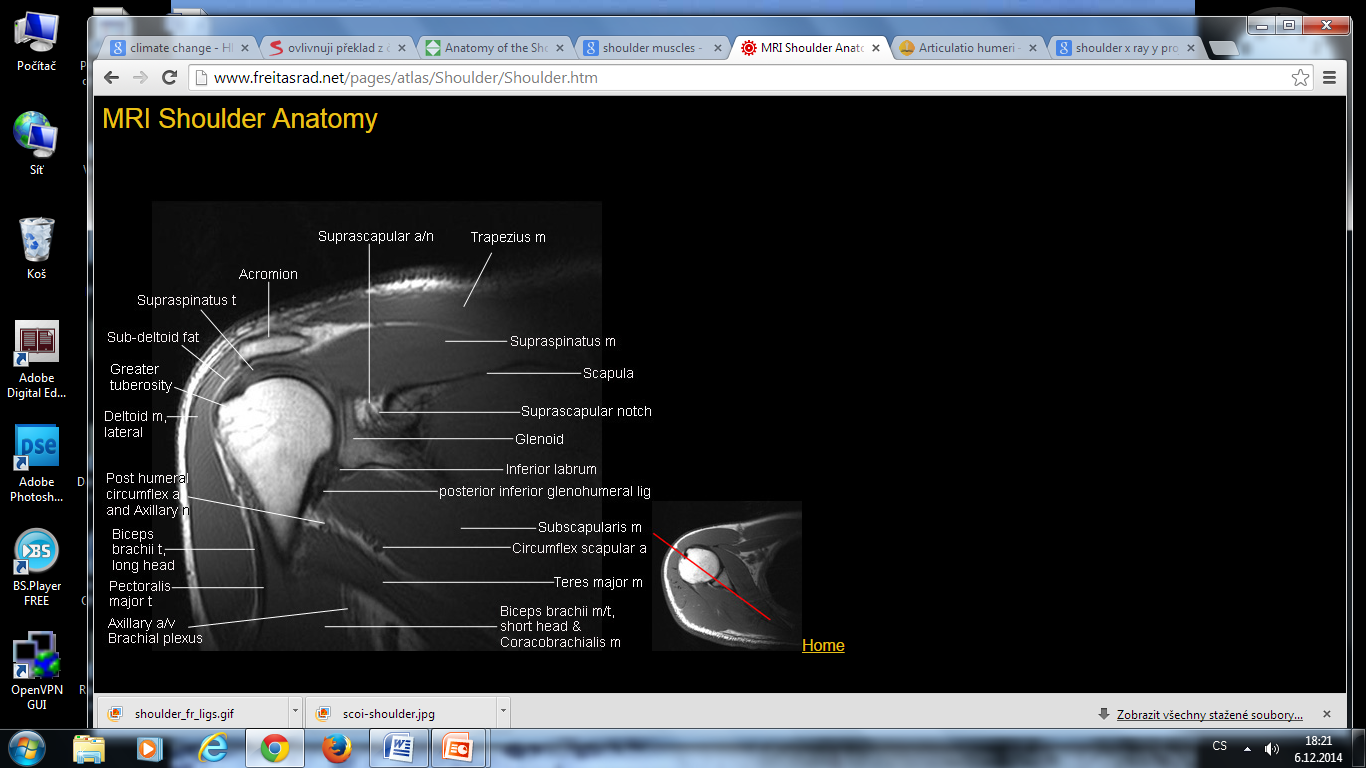 http://www.freitasrad.net/
Anatomie ramene- MR
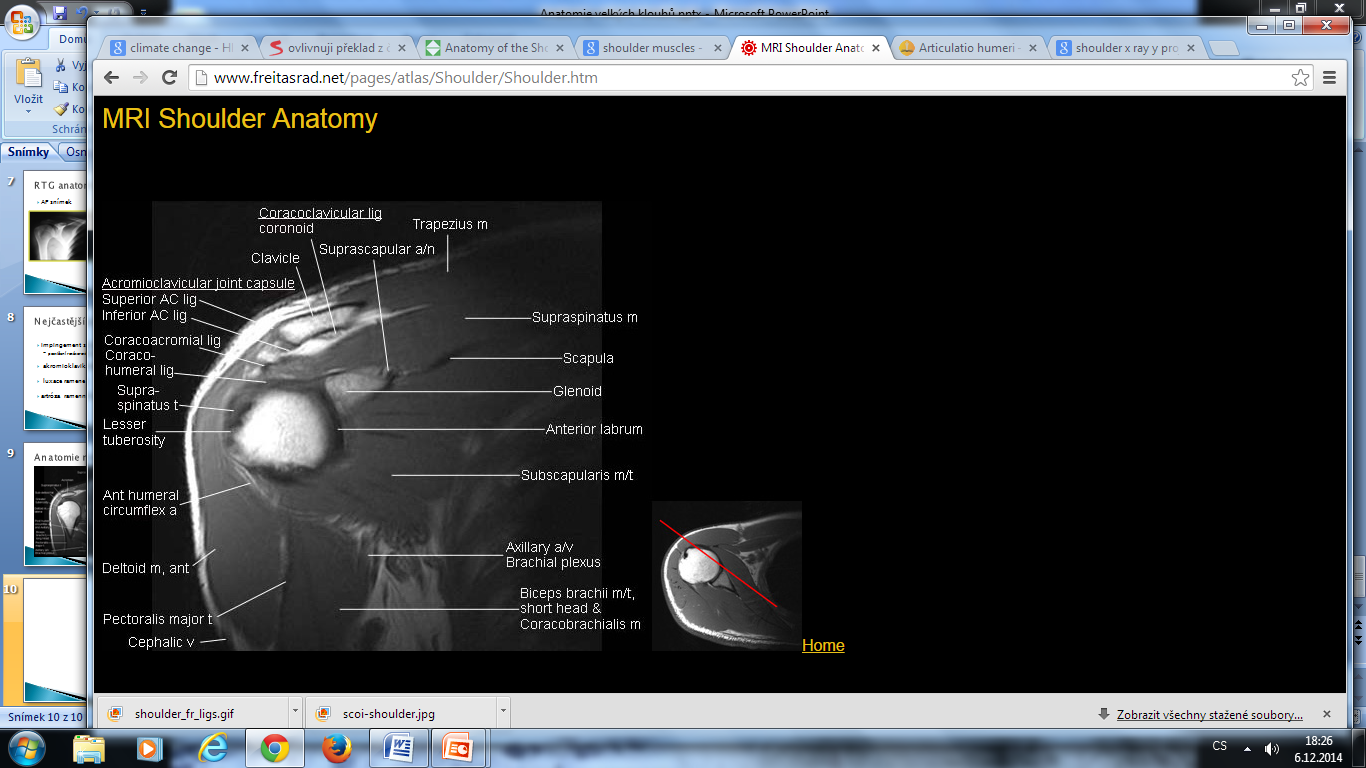 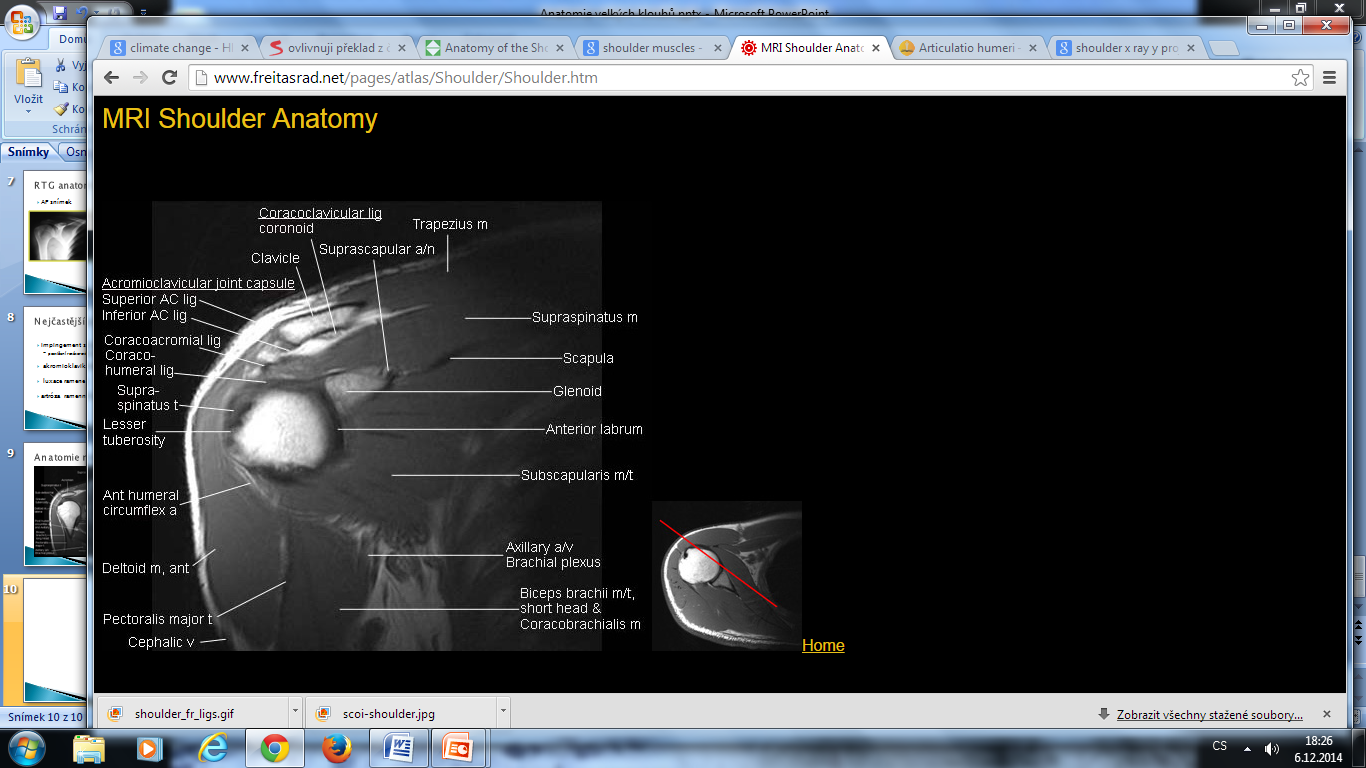 http://www.freitasrad.net/
Anatomie ramene- MR
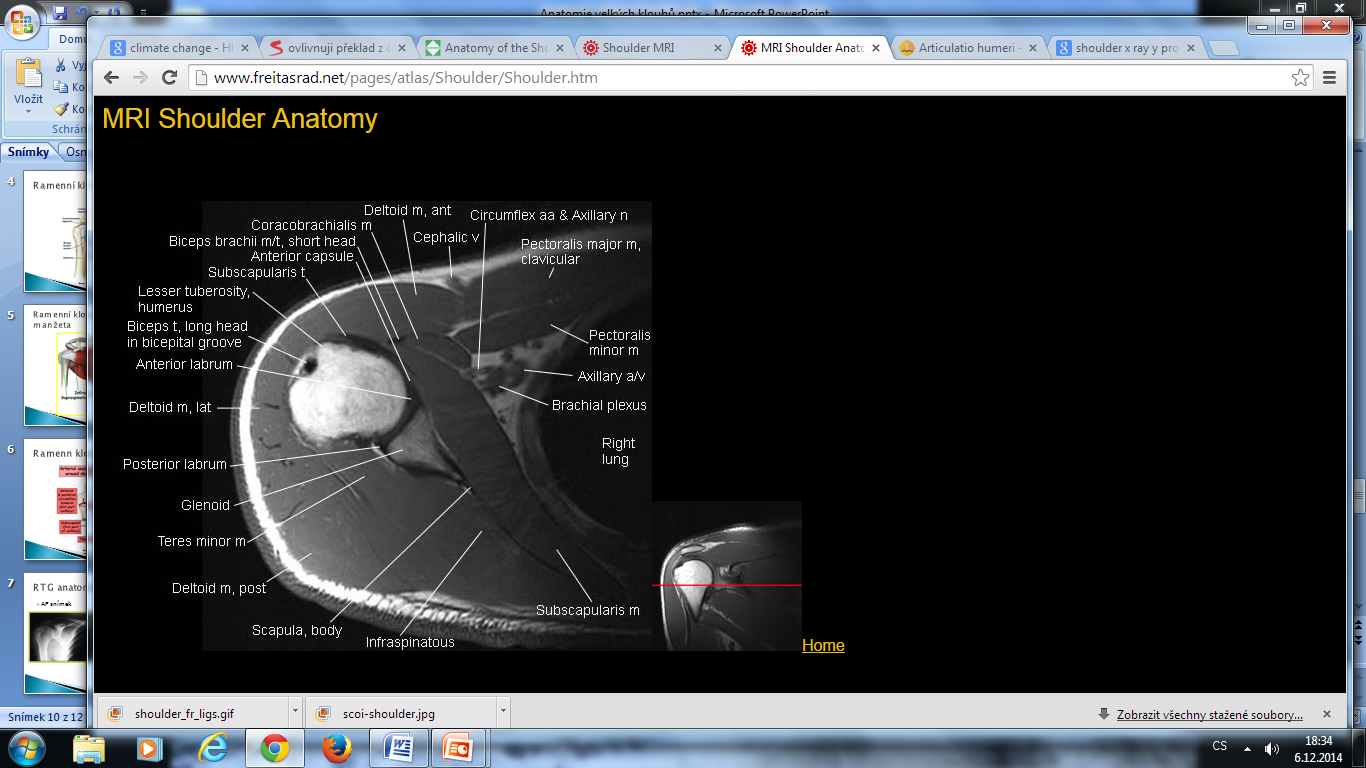 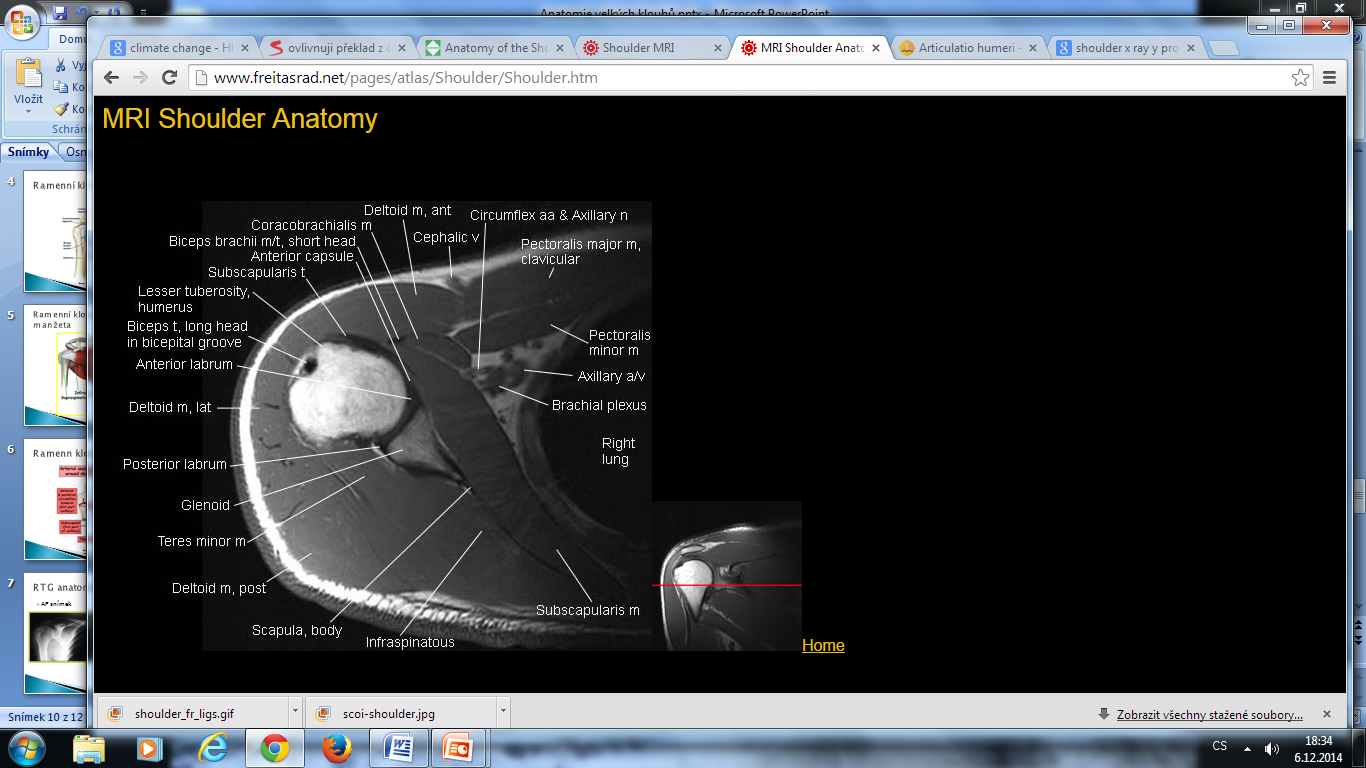 http://www.freitasrad.net/
SLAP  léze
superior labral tear from anterior to posterior
= poškození labra glenoidu jamky kloubní v horní části kloubu v místě inzerce dlouhé šlachy bicepsu
u pacientů, kteří pracují s rukama nad hlavou  
  ( overhead motions )-na podkladě chronických degenerativních změn, dále u sportovců-vrhači, plavci, volejbalisté-prudké pohyby- odtržení labra
[Speaker Notes: Příklad 760121/3884  980507/4224  SLAP léze
550409/2792  ruptura m.supraspinatus]
SLAP  léze-typy dle Snydera
I. typ
parciální ruptura a degenerace labra, okraje hrubé a roztřepené
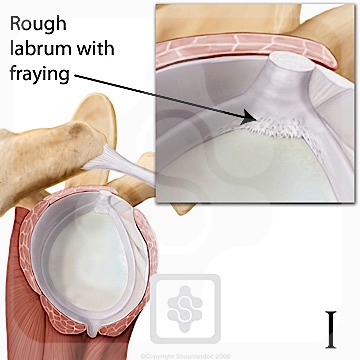 http://www.shoulderdoc.co.uk/article.asp?article=1027
SLAP  léze-typy dle Snydera
II.typ
nejčastější typ, kompletní odtržení labra
subtypy A,B,C ( přední, zadní, kombinace obou )
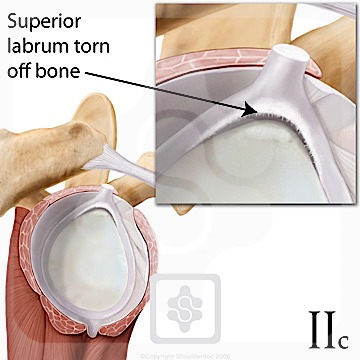 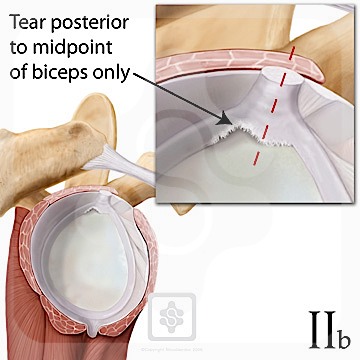 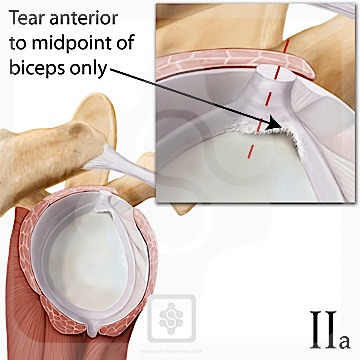 http://www.shoulderdoc.co.uk/article.asp?article=1027
SLAP  léze-typy dle Snydera
III.typ
„bucket handle“, odtržené labrum „ visí“ do kloubní dutiny, šlacha dlouhé hlavy bicepsu intaktní
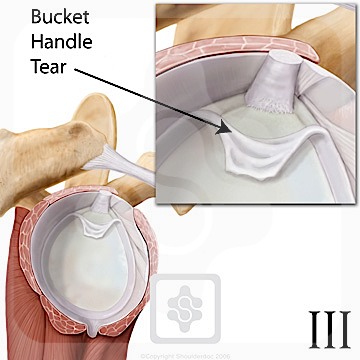 http://www.shoulderdoc.co.uk/article.asp?article=1027
SLAP  léze-typy dle Snydera
≈ III.typ + podélná trhlina šlachy dlouhé hlavy bicepsu
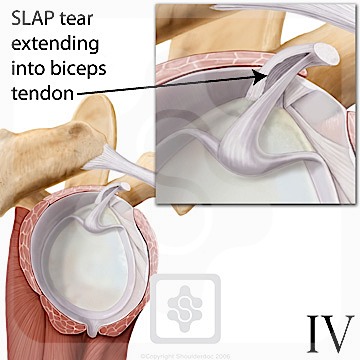 http://www.shoulderdoc.co.uk/article.asp?article=1027
SLAP léze- MRI artrografie
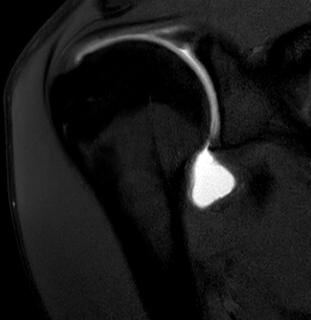 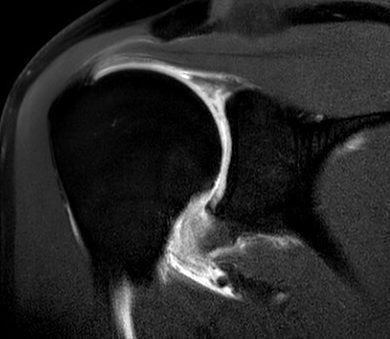 Jen drobné nerovnosti, není SLAP léze
http://users.rowan.edu/~altano93/SLAP.lesions.html
http://www.freitasrad.net/pages/Basic_MSK_MRI/shoulder.htm
Kyčelní kloub- úvod
jednoduchý synoviální kloub, který spojuje kosti dolní končetiny a pánev
Hlavicí je kost stehenní, caput femoris, která tvoří 3/4 povrchu koule.
Jamku tvoří acetabulum, které je tvořeno částmi kostí kyčelní, sedací a stydké
Acetabulum je vyplněno tukovým polštářem, pulvinar acetabuli, a rozšířeno o chrupavčitý okraj, labrum acetabuli
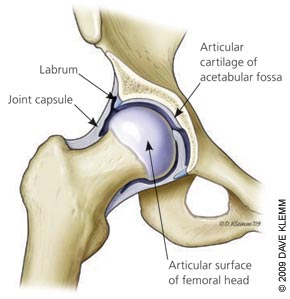 [Speaker Notes: Léze labra
Avaskulární nekrozy, dysplazie
Kostní ložiska

Atrografie jako u ramene, cca 10X méně časté vyšetření]
Kyčelní kloub- svaly
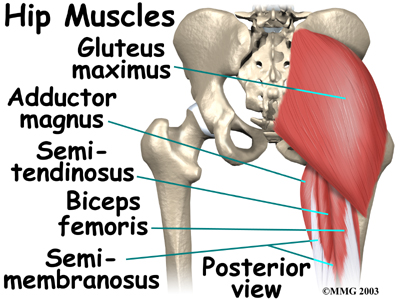 Kyčelní kloub- svaly
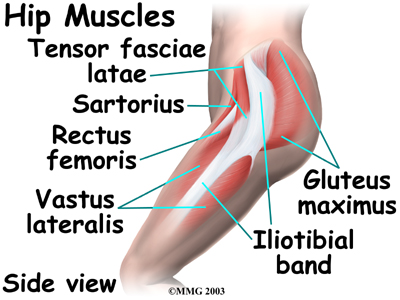 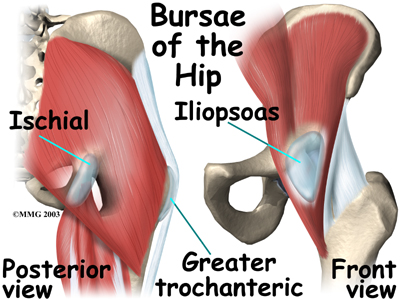 Kyčelní kloub- cévy
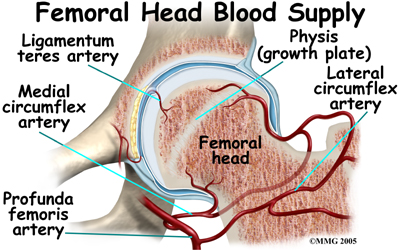 http://www.eorthopod.com/slipped-capital-femoral-epiphysis/topic/176
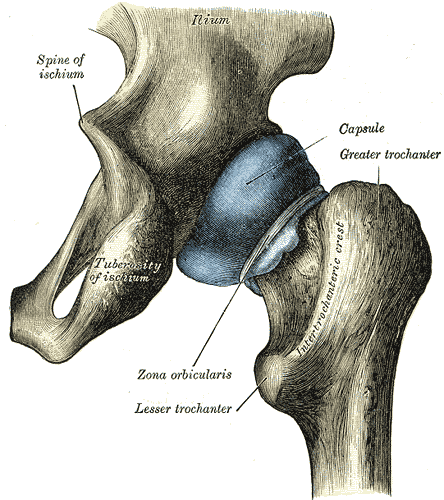 Kyčelní kloub- vazy
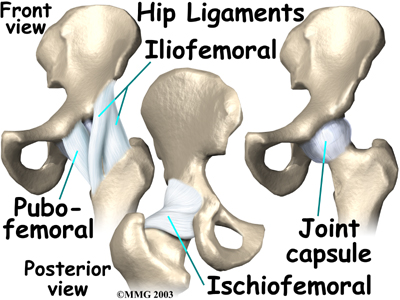 Prostý snímek kyčle-anatomie
AP projekce                        axiální projekce
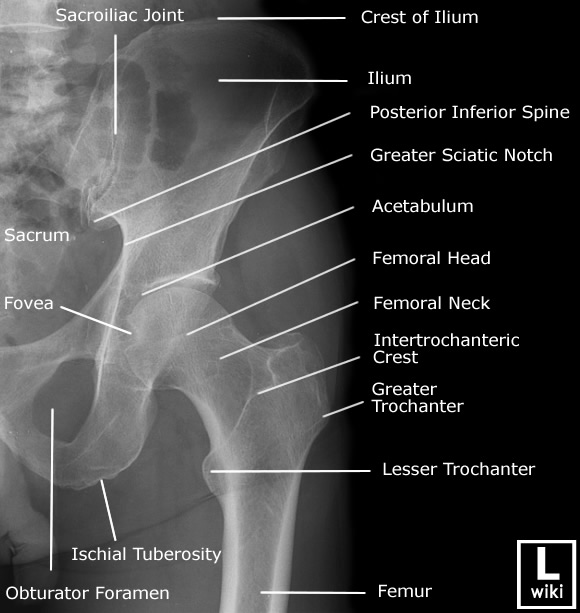 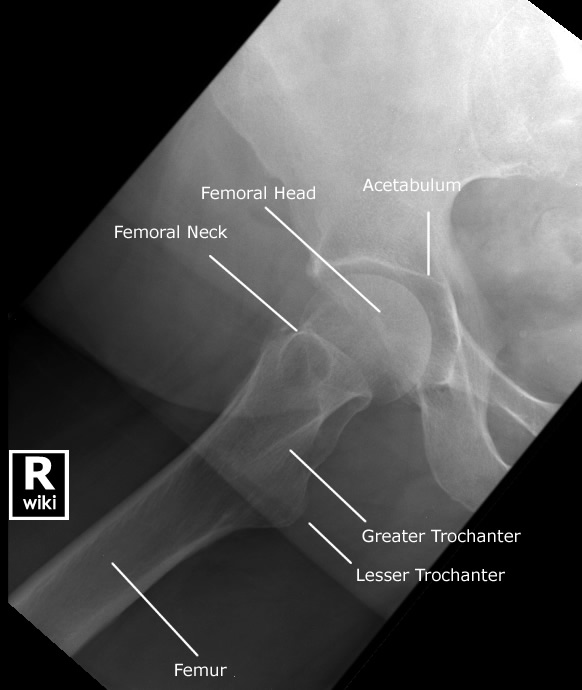 http://www.wikiradiography.net/page/Hip+Radiographic+Anatomy
Coxarthrosis
Coxarthrosis
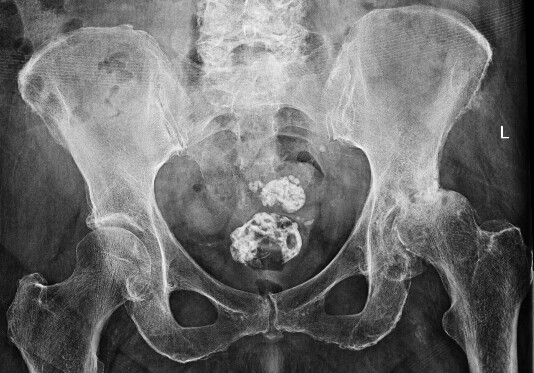 RTG snímky, TEP
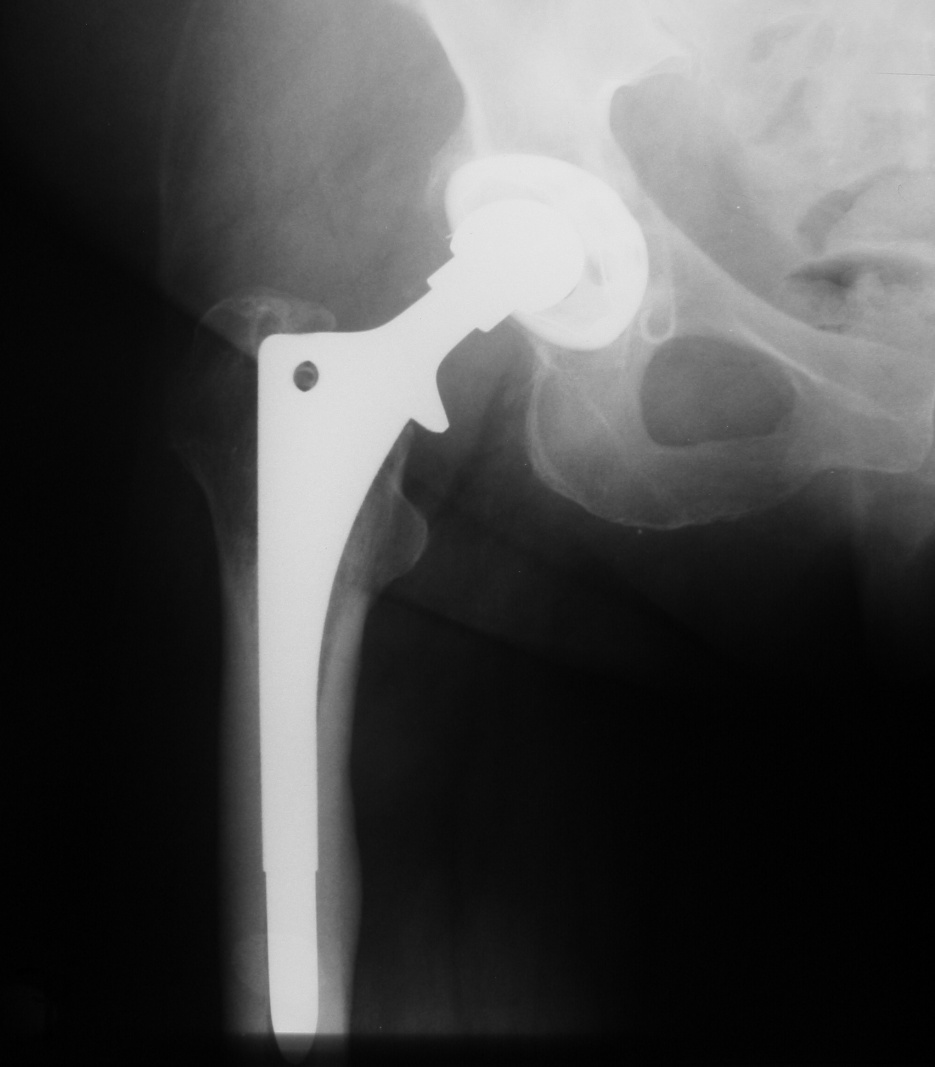 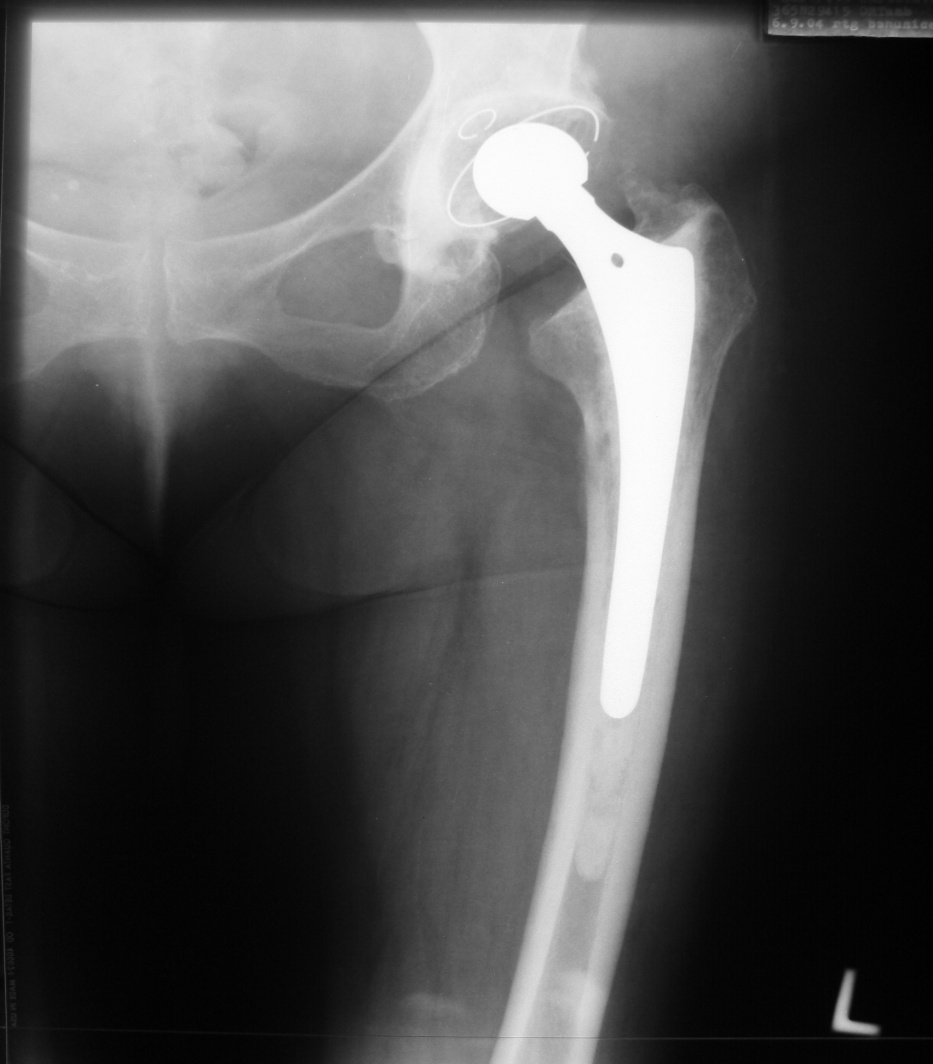 TEP – periprotetická fraktura
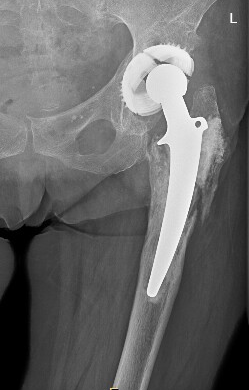 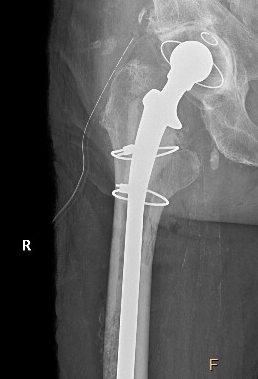 TEP – uvolnění
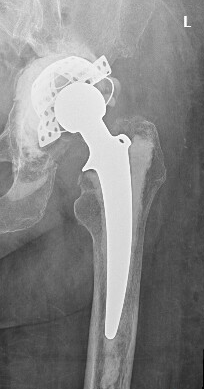 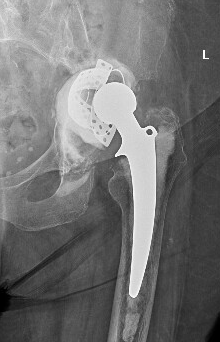 TEP – patologická reakce na kov
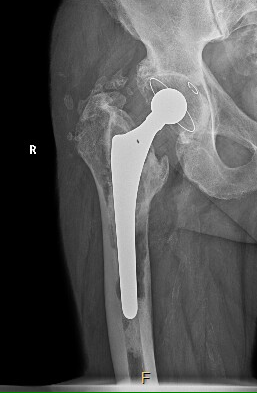 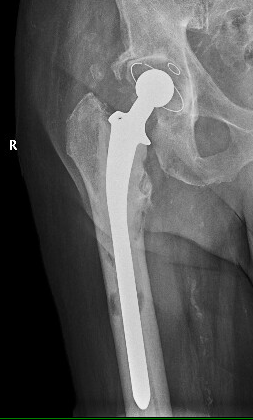 Kyčelní kloub- MR anatomie
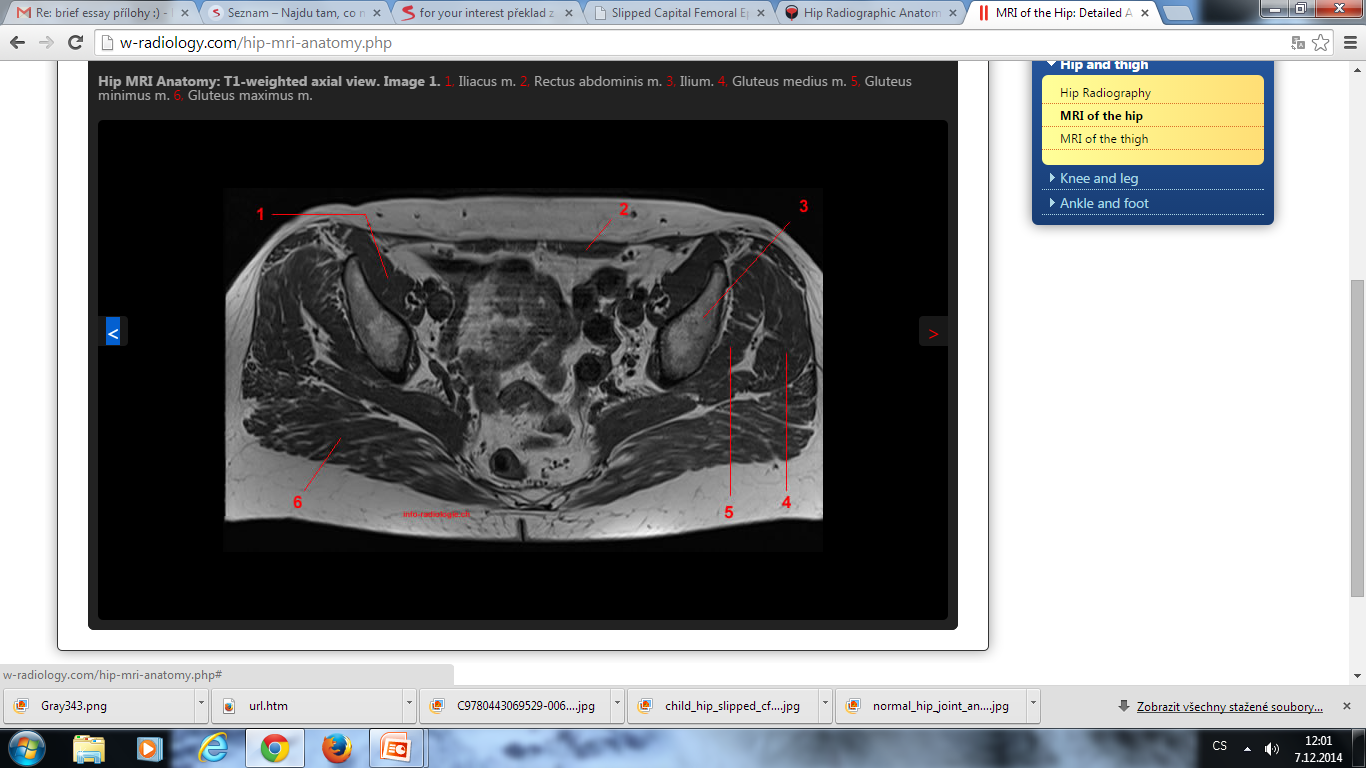 http://w-radiology.com/hip-mri-anatomy.php
[Speaker Notes: 700720/3753 artroza kyčle]
Kyčelní kloub- MR anatomie
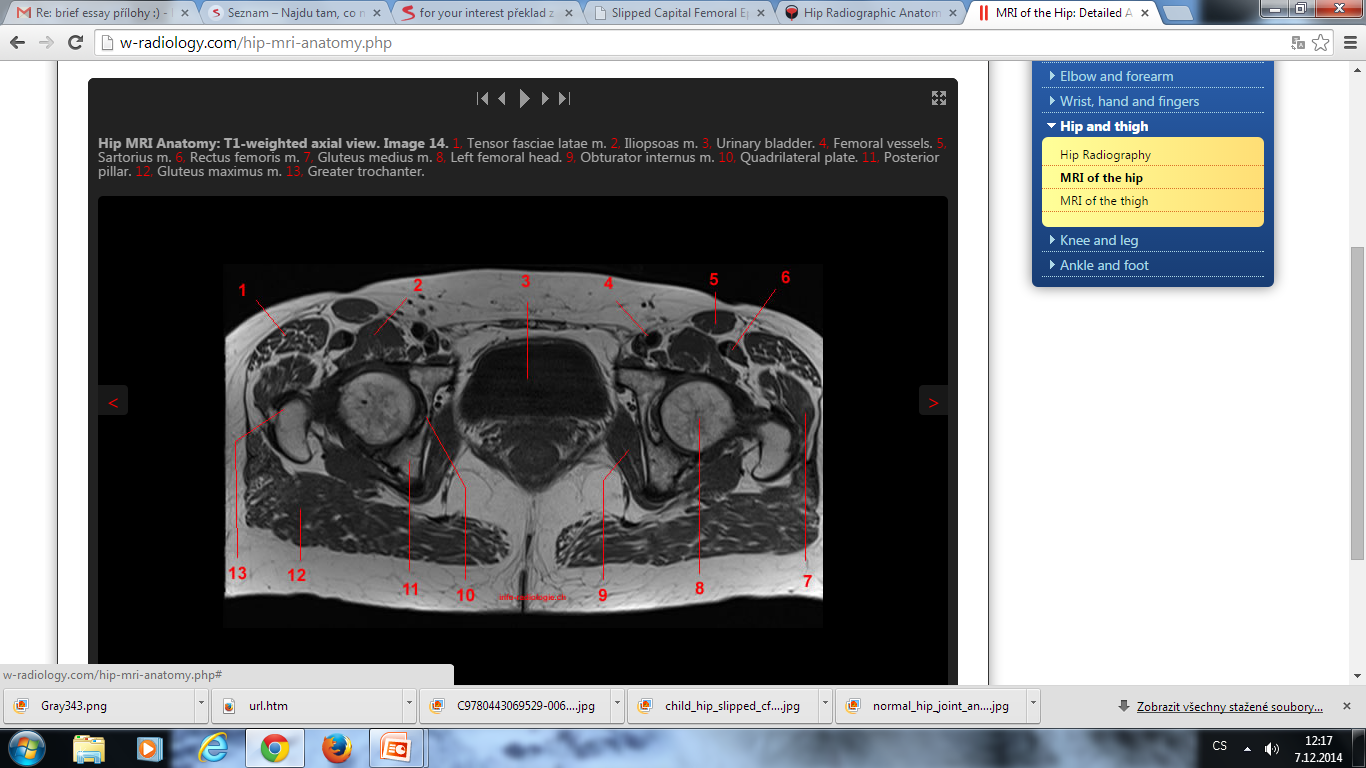 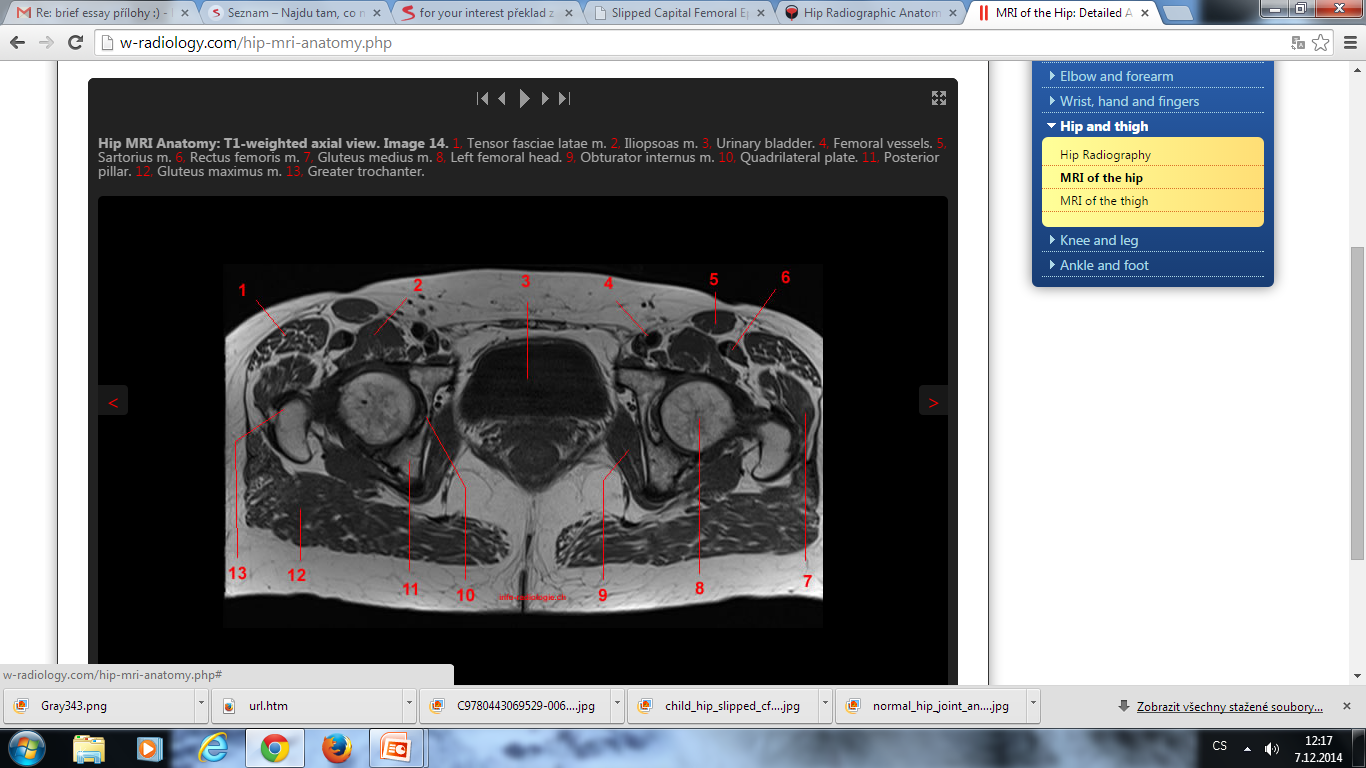 Kyčelní kloub- MR anatomie
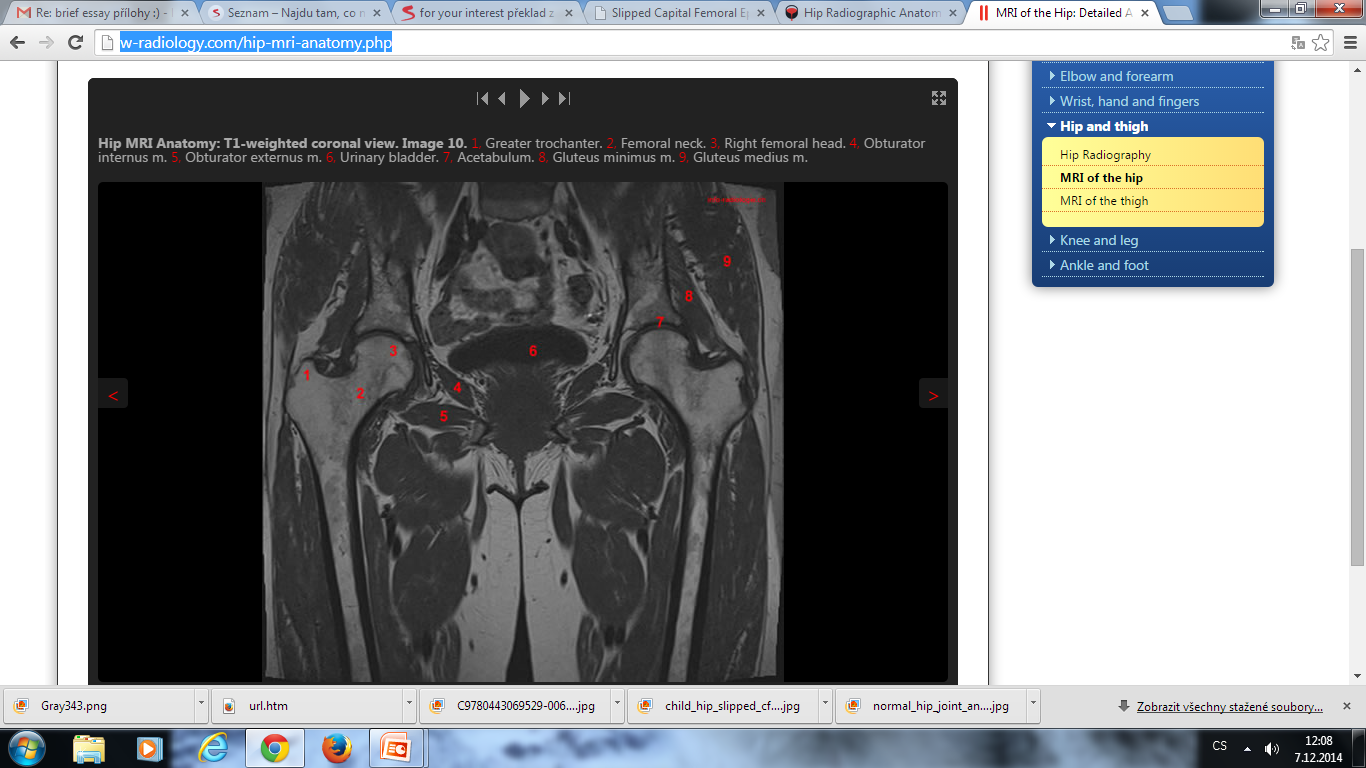 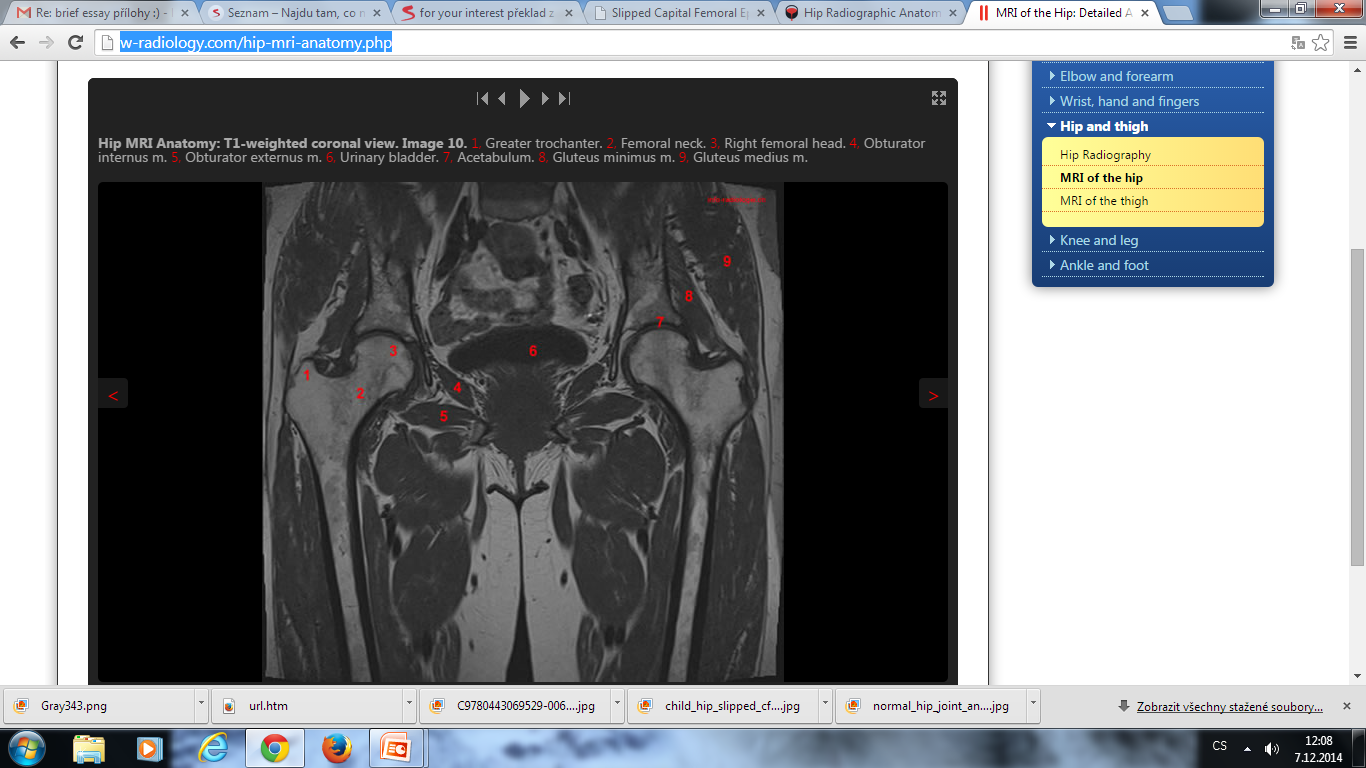 Kyčelní kloub- MR anatomie
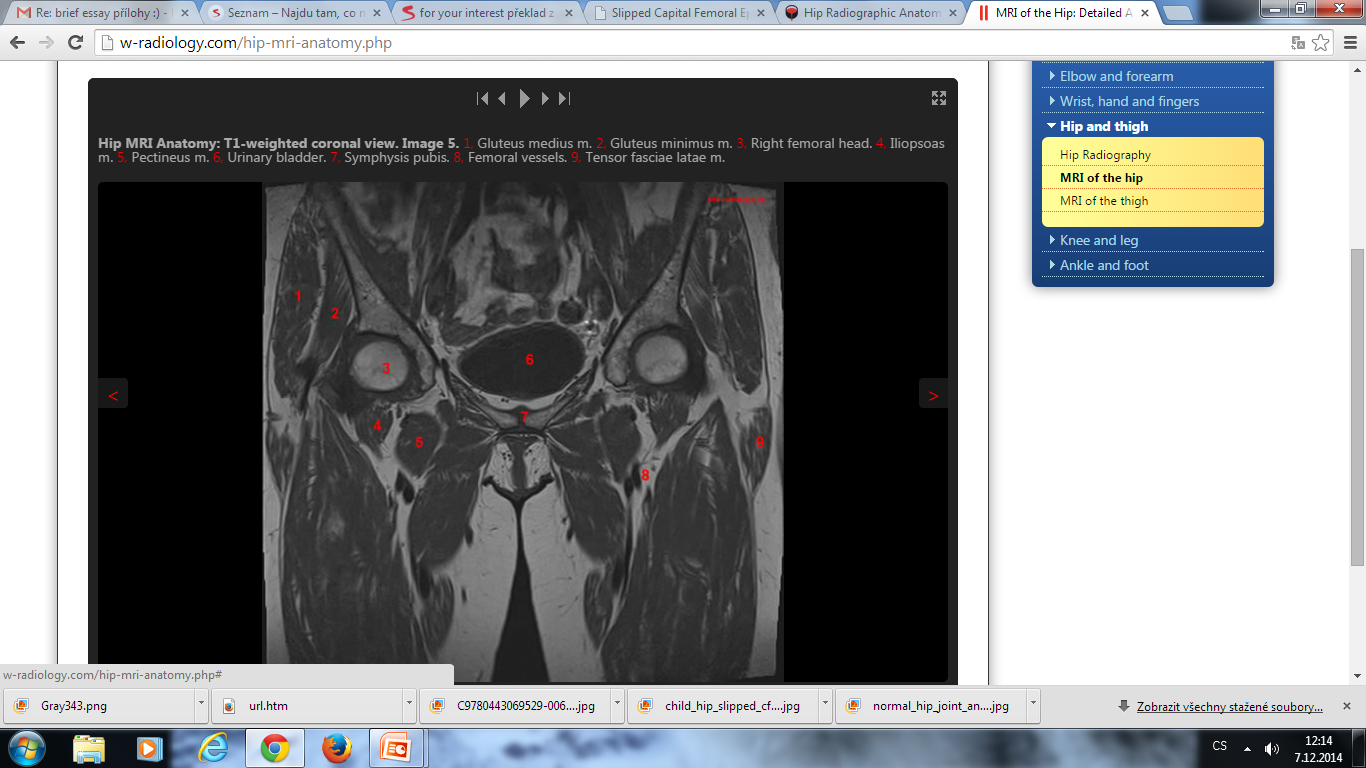 MR artrografie
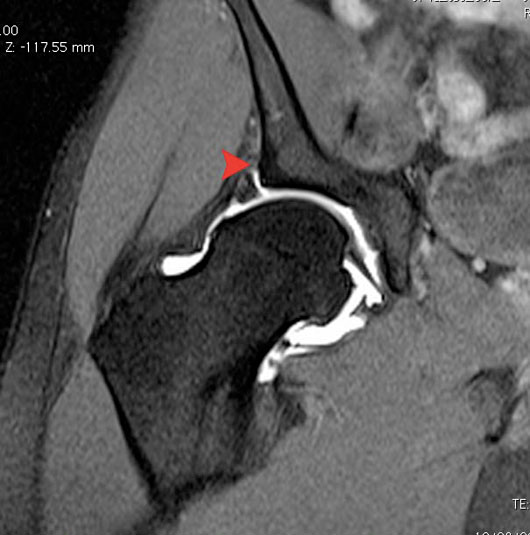 http://www.ernestschilders.com/femoro-acetabular.php
[Speaker Notes: 545909/1825 
790830/1456 léze labra]
Kolenní kloub-úvod
nejsložitější kloub v lidském těle

artikulace tří kostí ( femur+tibie+patella ) a dvou menisků ( meniscus medialis+lateralis )

pro stabilitu mají velký význam zesilující ligamenta

nejnáchylnější na poranění jsou menisky – hlavně mediální meniskus, přední zkřížený vaz, postranní vazy
Kolenní kloub- vazy+svaly
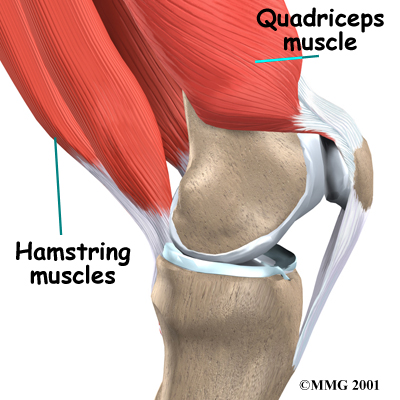 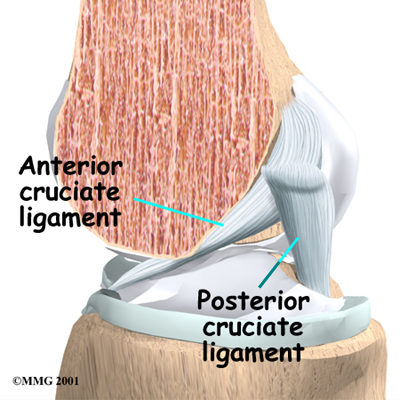 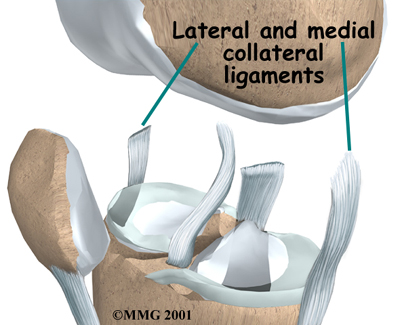 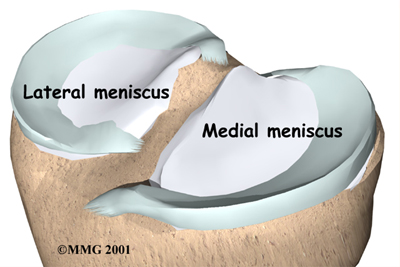 [Speaker Notes: Laterální meniskus kruhovitý, ukotven pouze centrálně v blízkosti předního zkříženého vazu
Mediální meniskus poloměsíčitý, fixován také k mediálnímu vazu]
Kolenní kloub- prostý snímek
AP snímek                             bočná projekce
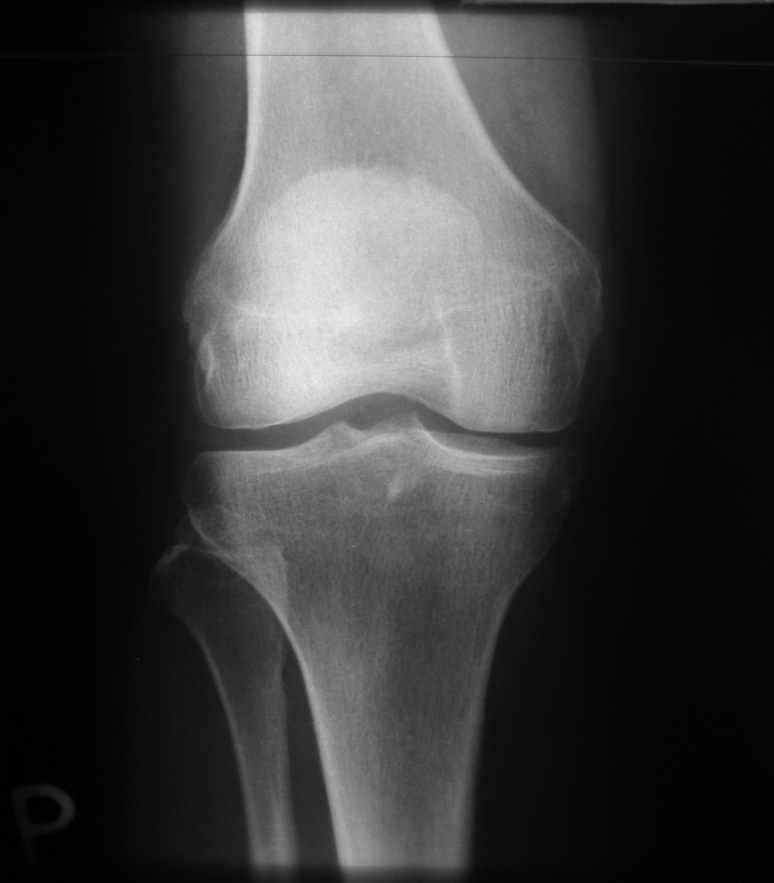 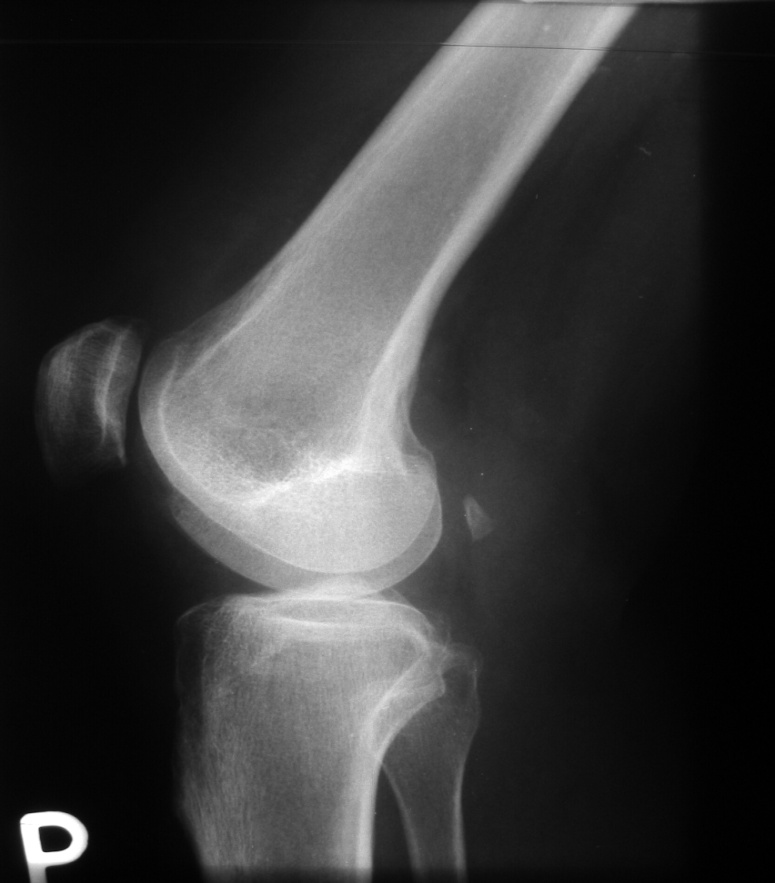 Kolenní kloub- MR anatomie
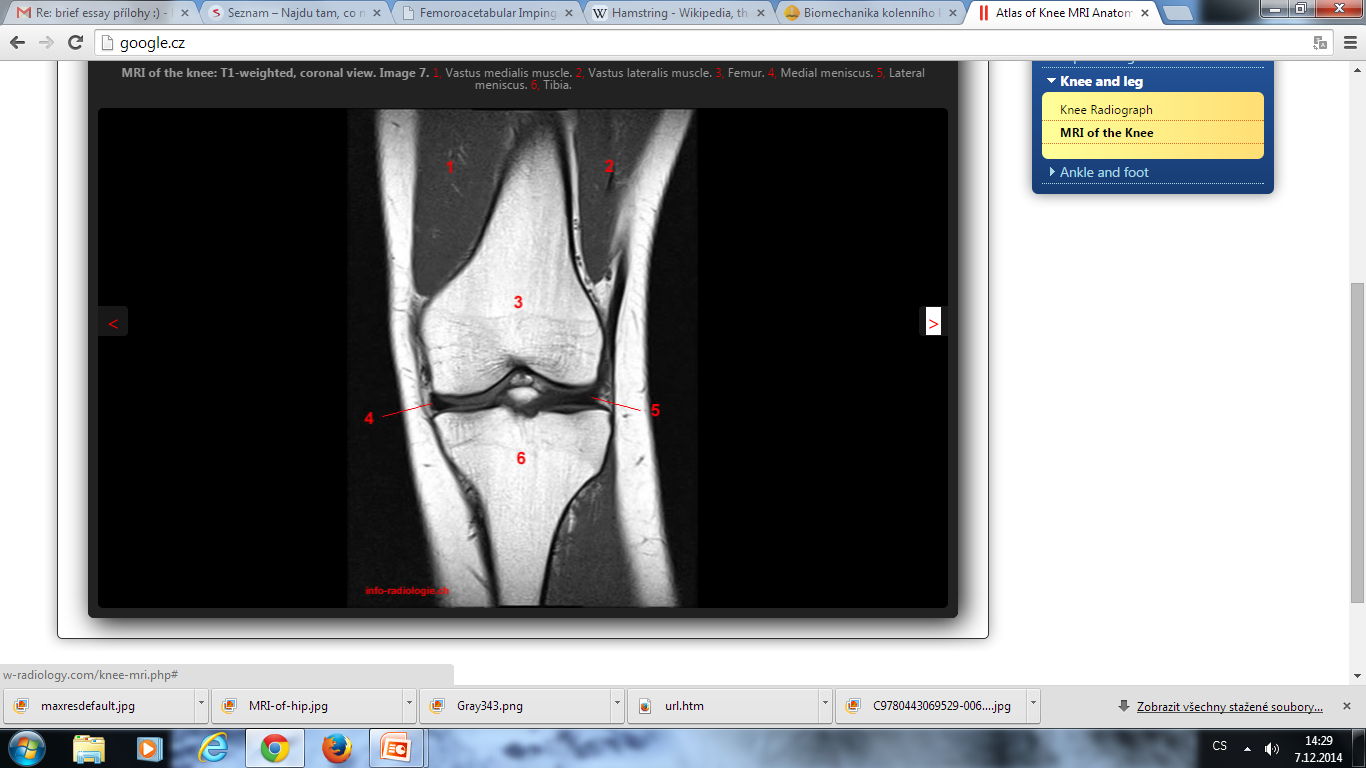 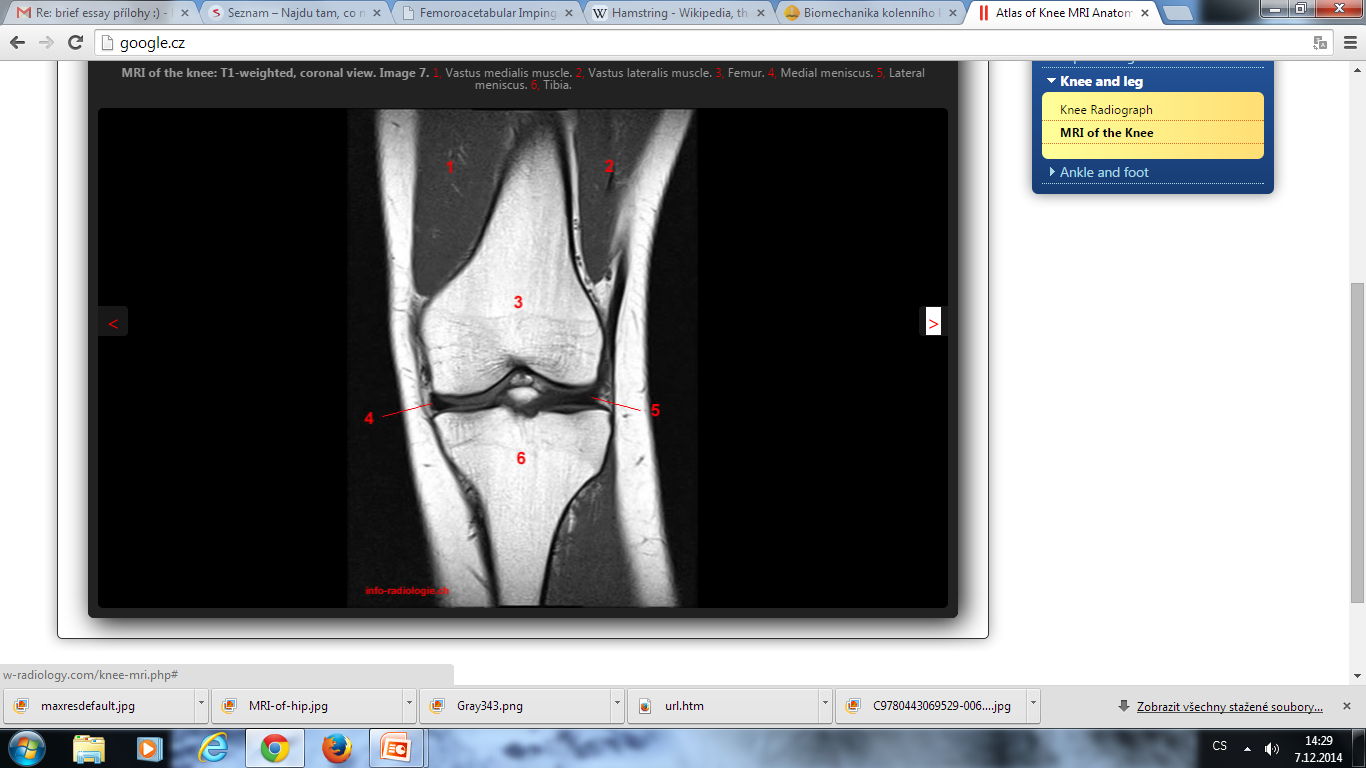 [Speaker Notes: 921105/4248 MR téměř norma]
Kolenní kloub-MR anatomie
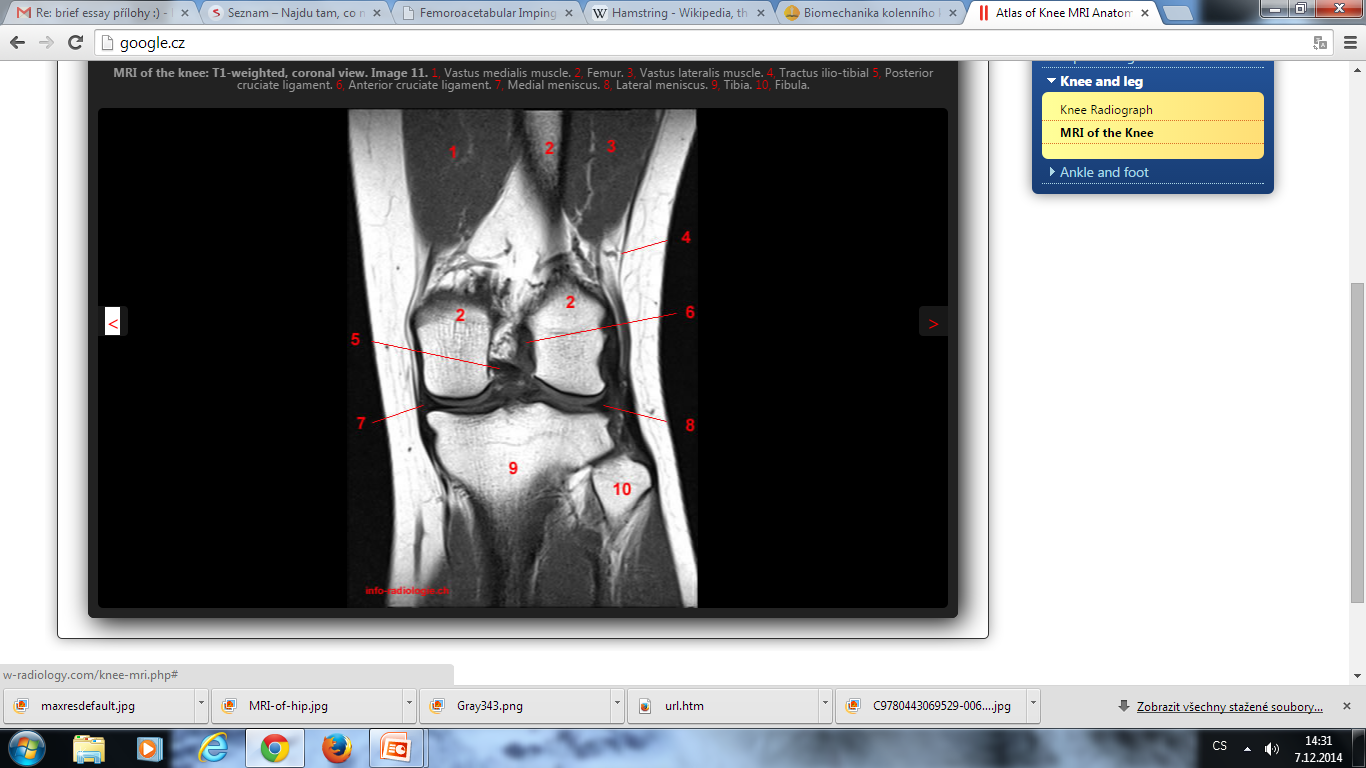 Kolenní kloub- MRI anatomie
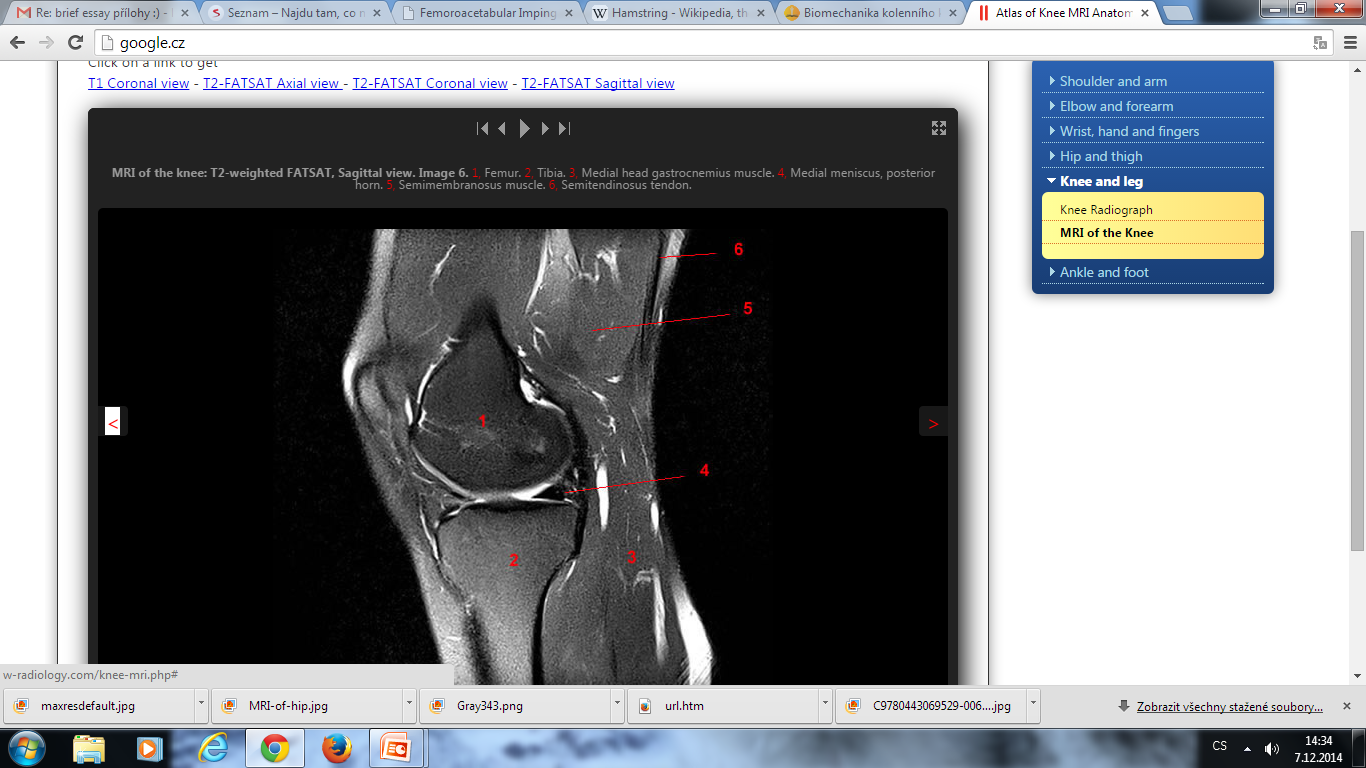 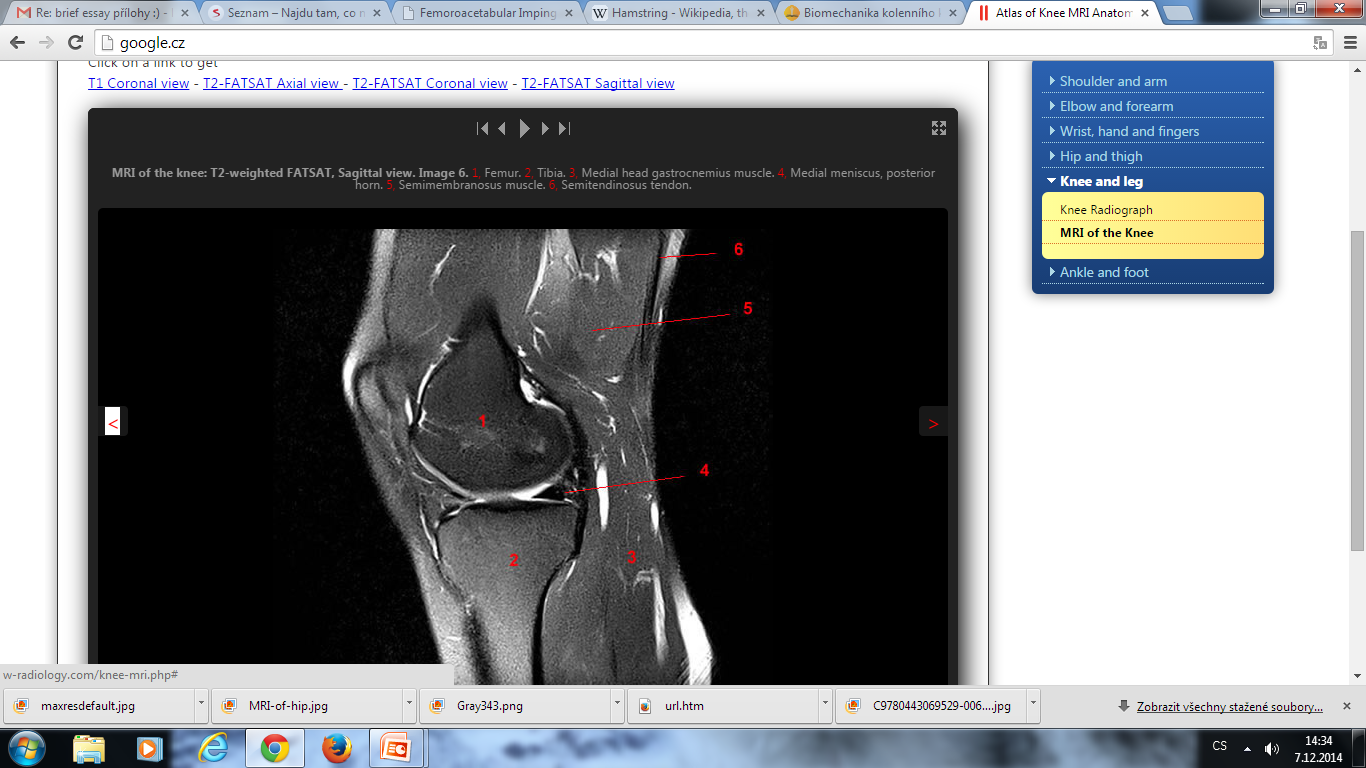 Kolenní kloub- MR anatomie
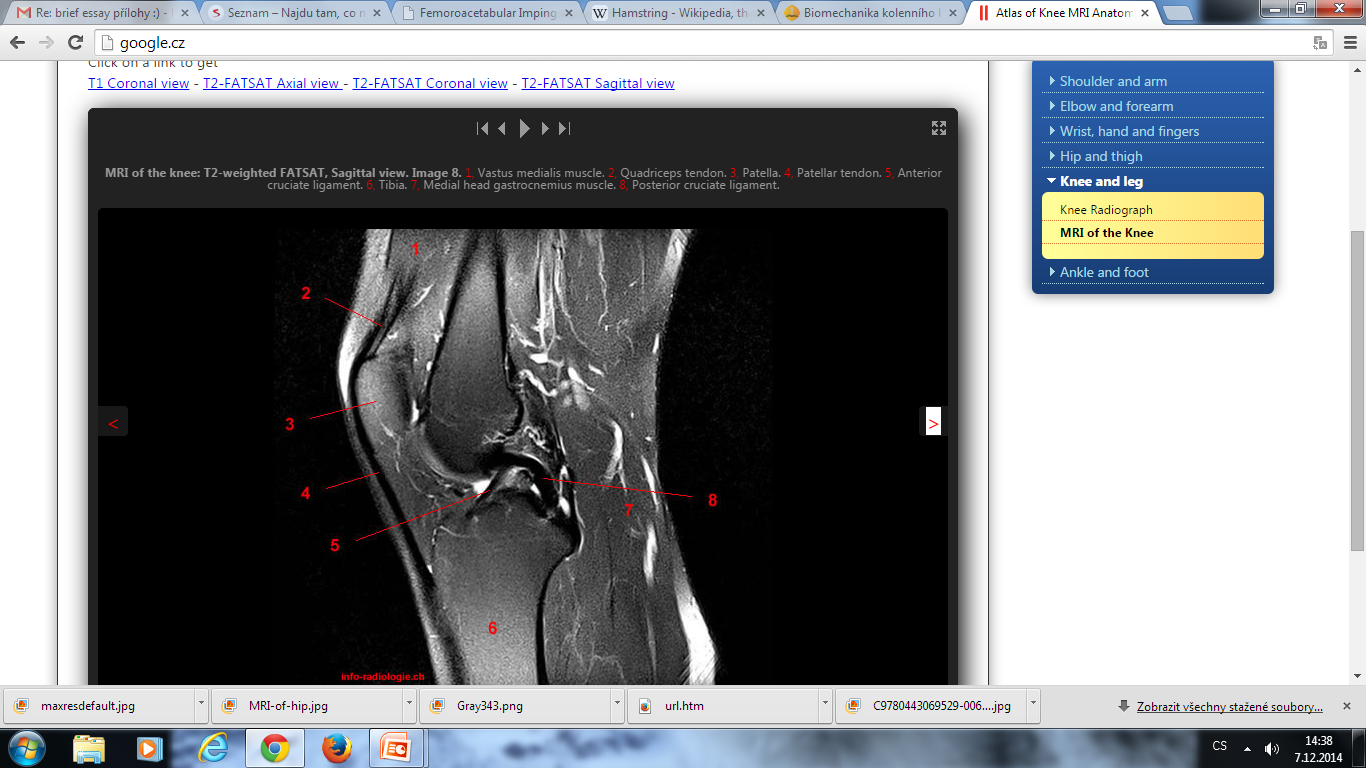 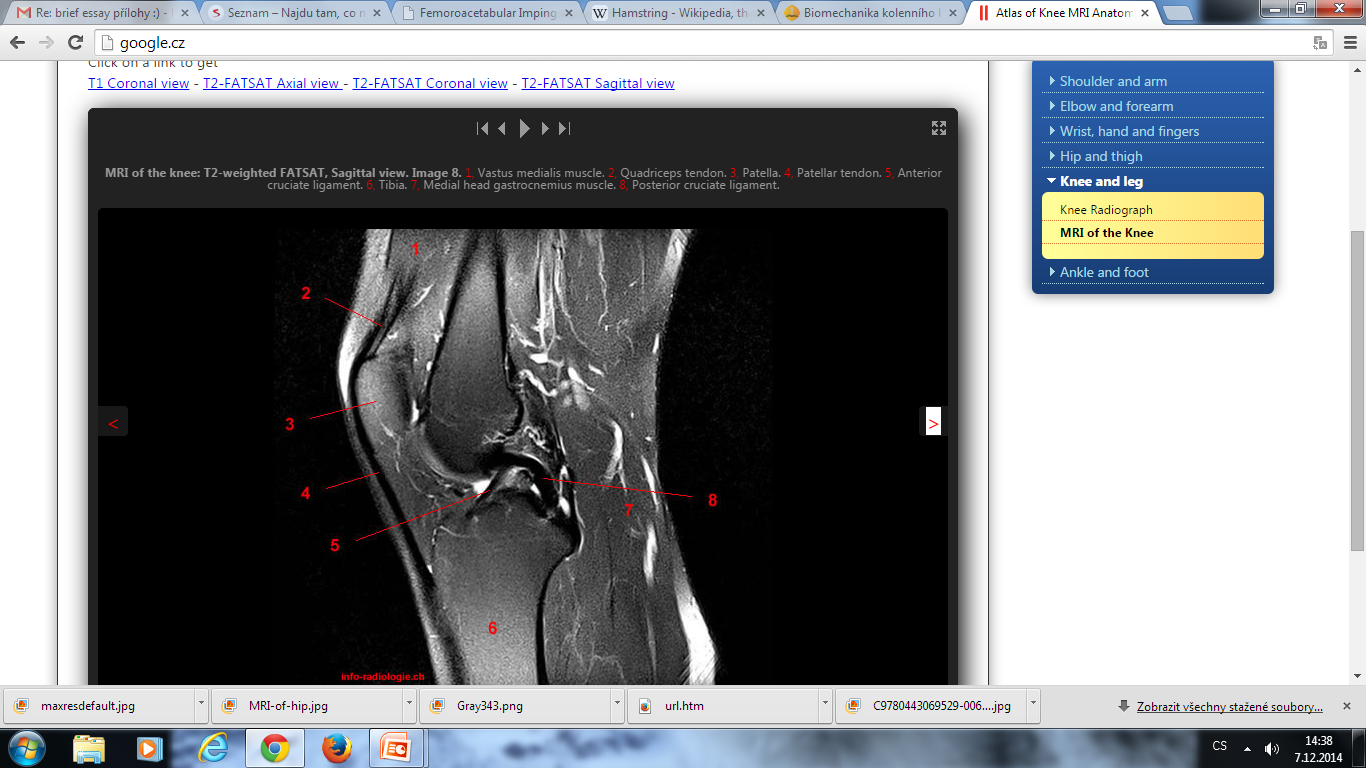 Kolenní kloub- ruptura mediálního menisku
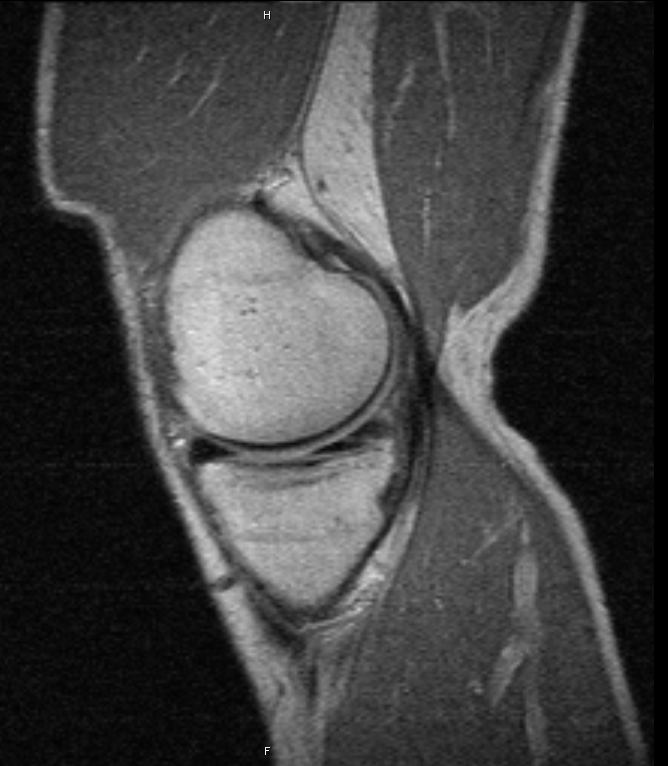 T1
PD
Kolenní kloub- ruptura LCA
http://www.gamradtortho.com/conditionsKneeACLTear.php
[Speaker Notes: Ruptura LCA 785121/3964]
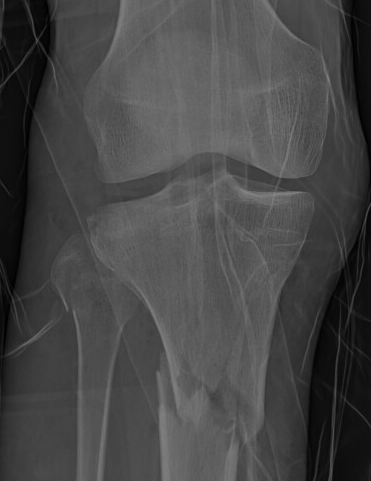 Koleno - fraktury
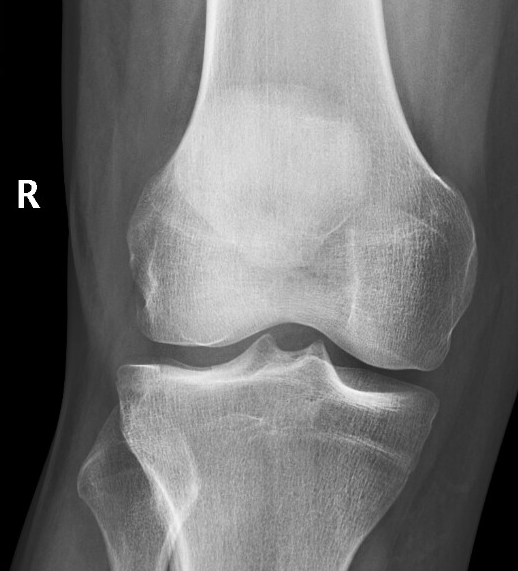 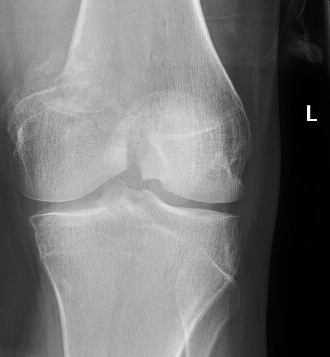 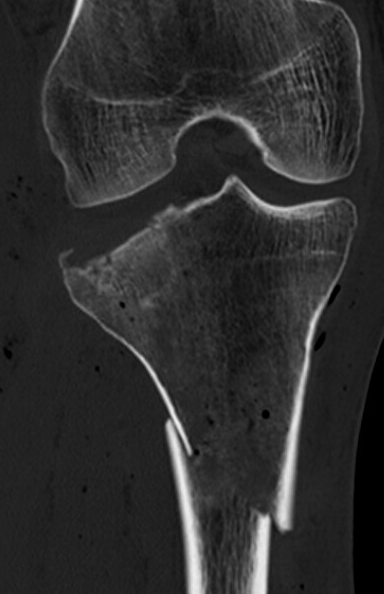 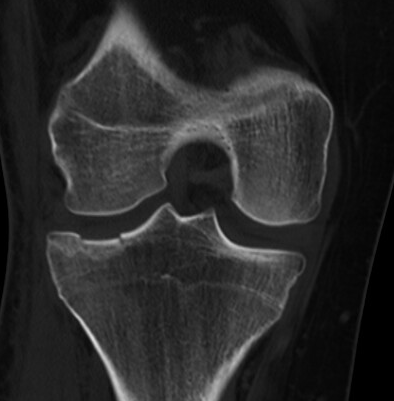 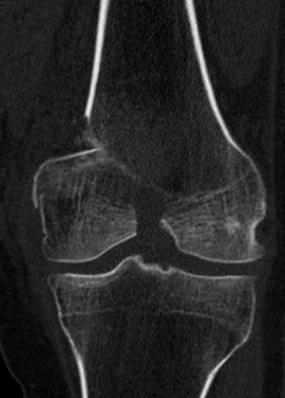 Gonartroza
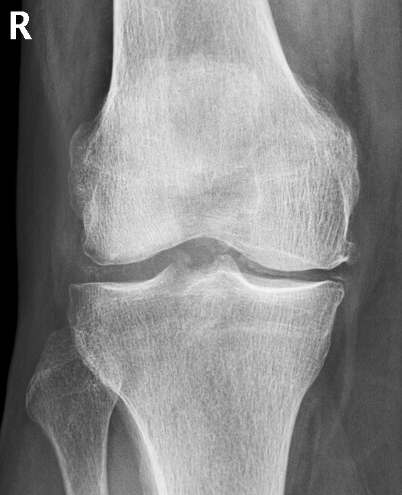 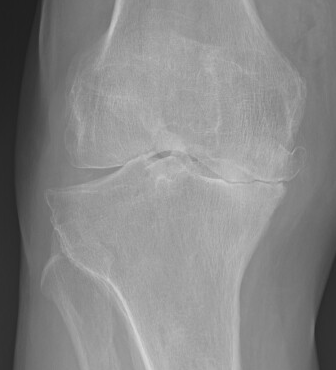 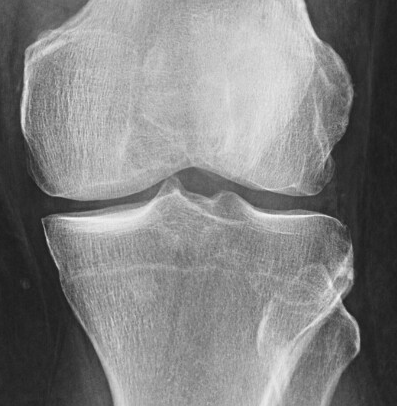 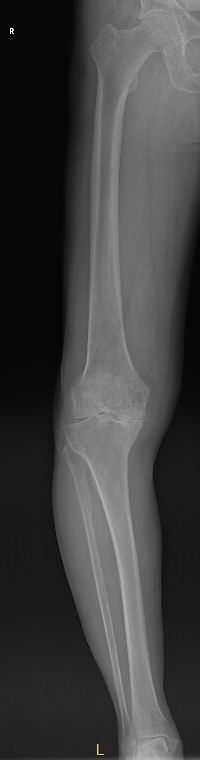 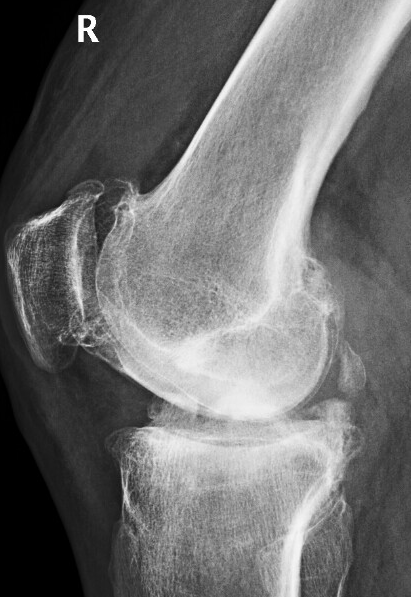 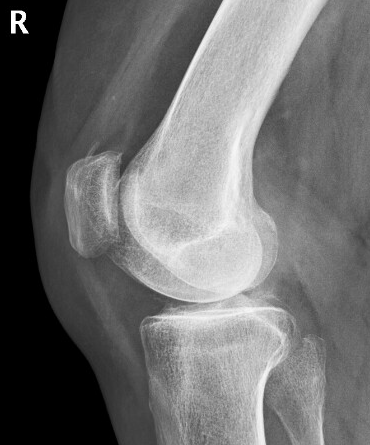 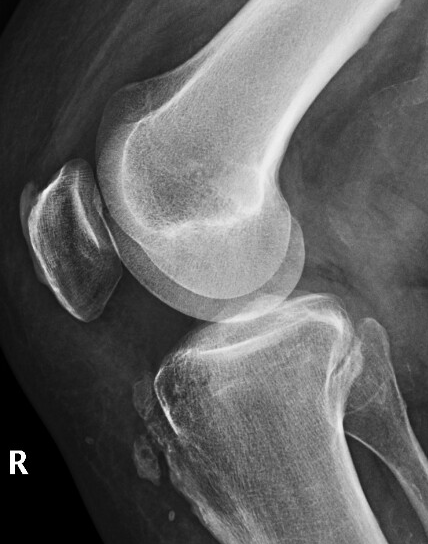 TEP kolene
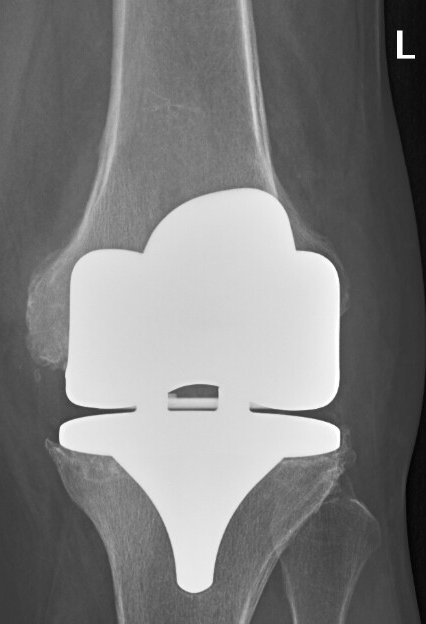 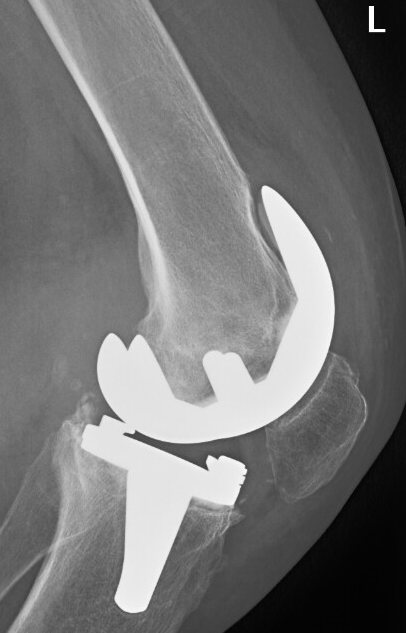 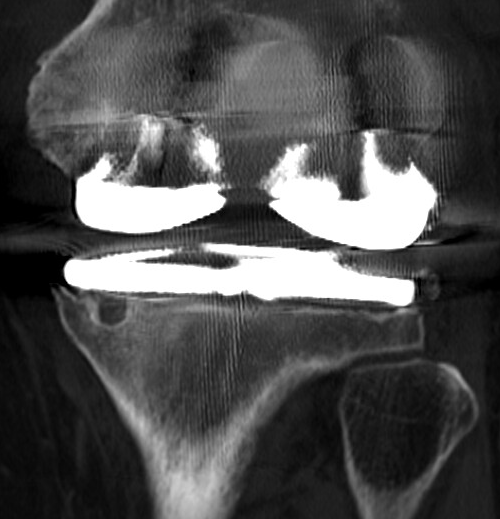 TEP– periprotetická fraktura
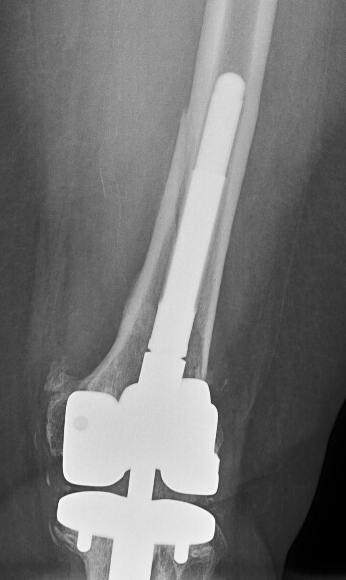 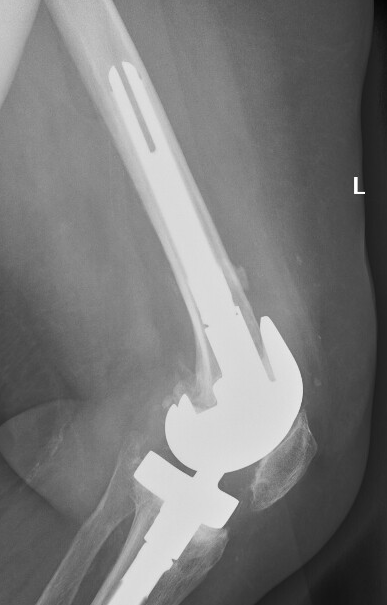 Děkuji za pozornost.